Scaling the Ion Trap:
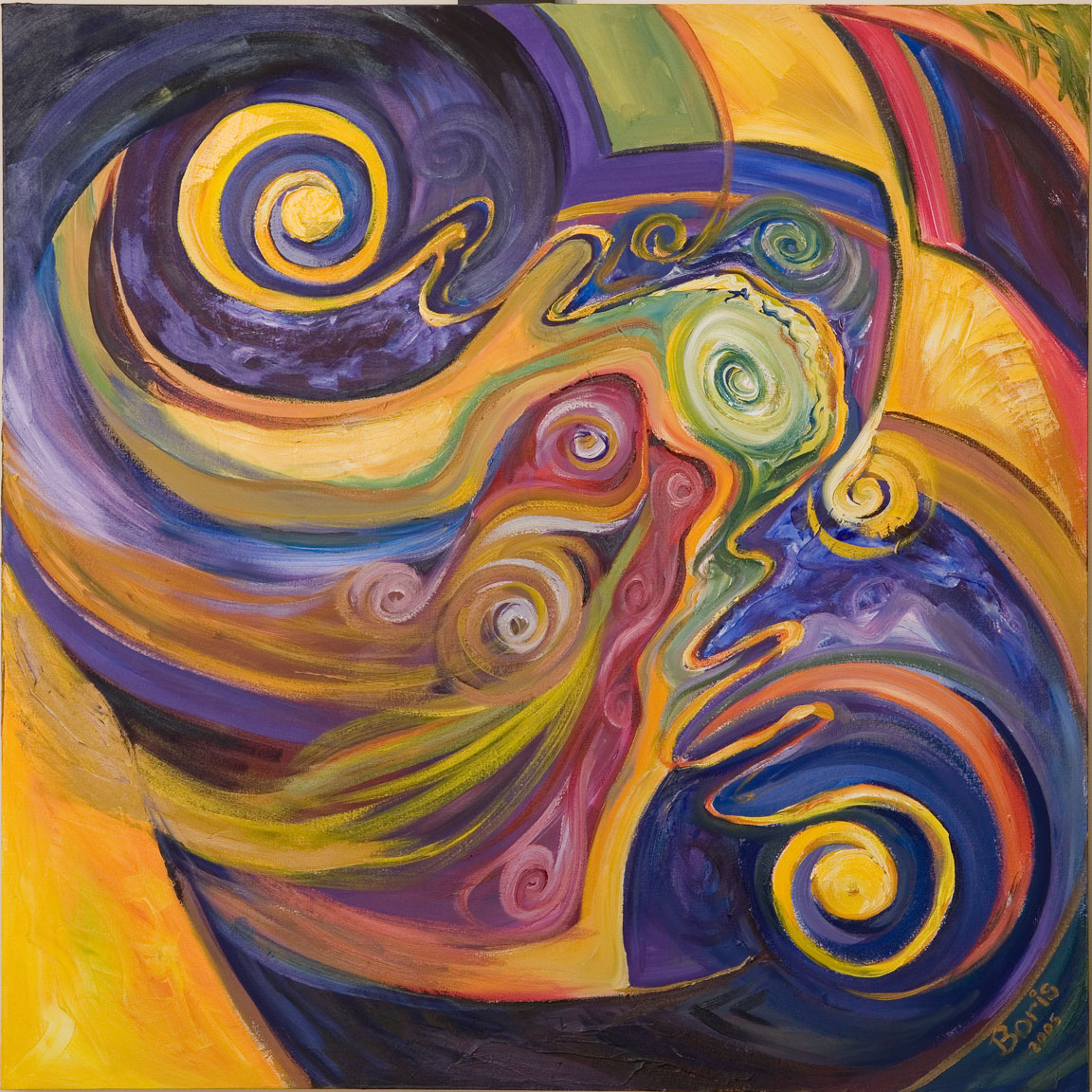 Breaking Quantum Badness
Chris
Monroe
University of Maryland
Department of Physics
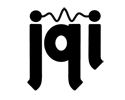 JOINT
QUANTUM
INSTITUTE
National Institute of
Standards and Technology
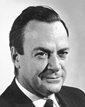 “There's Plenty of Room 
at the Bottom” (1959)
Richard Feynman
“When we get to the very, very small world – say circuits of seven atoms - we have a lot of new things that would happen that represent completely new opportunities for design. Atoms on a small scale behave like nothing on a large scale, for they satisfy the laws of quantum mechanics…”
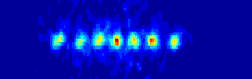 …BAD NEWS…
Measurement gives random result
f(x)
e.g.,    |101
GOOD NEWS…
quantum parallel processing on 2N inputs
Example: N=3 qubits

 =	a0 |000 + a1|001 + a2 |010 + a3 |011 
	a4 |100 + a5|101 + a6 |110 + a7 |111
f(x)
N=300 qubits: more information 
than particles in the universe!
[Speaker Notes: Good-bad-good.  Exponential storage.  X2 example of parallelism.]
Deutsch (1985)
Shor (1994)
Grover (1996)
fast number factoring    N = pq
fast database search
…GOOD NEWS!
quantum interference
depends on all inputs
toy quantum algorithms
[Speaker Notes: Shor started it all]
…GOOD NEWS!
quantum interference
depends on all inputs
quantum
logic gates
quantum
NOT gate:
|0  |0 + |1
|1  |1 - |0
|0 |0  |0 |0
|0 |1  |0 |1
|1 |0  |1 |1
|1 |1  |1 |0
quantum
XOR gate:
(           )
e.g.,  |0 + |1  |0    |0|0 + |1|1
superposition  entanglement
[Speaker Notes: Shor started it all]
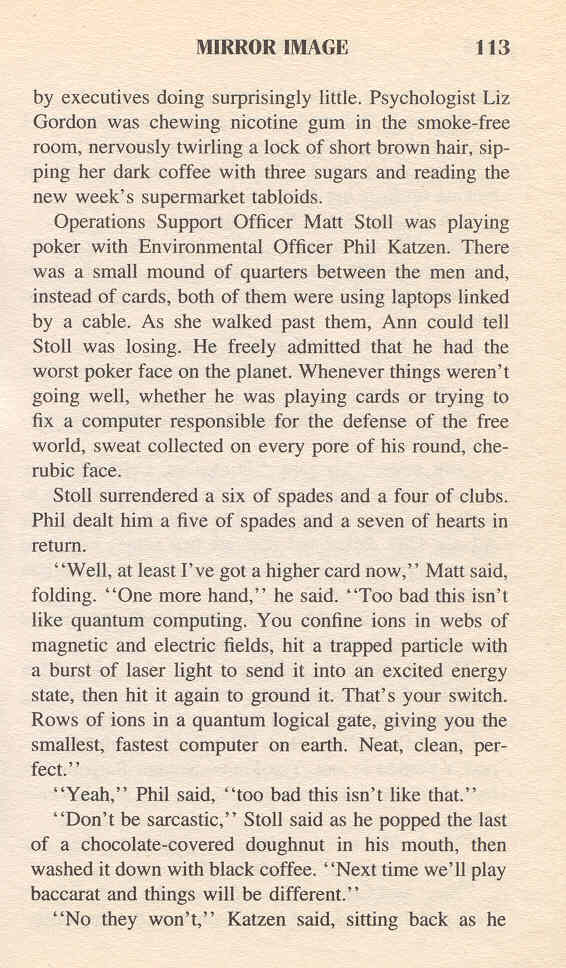 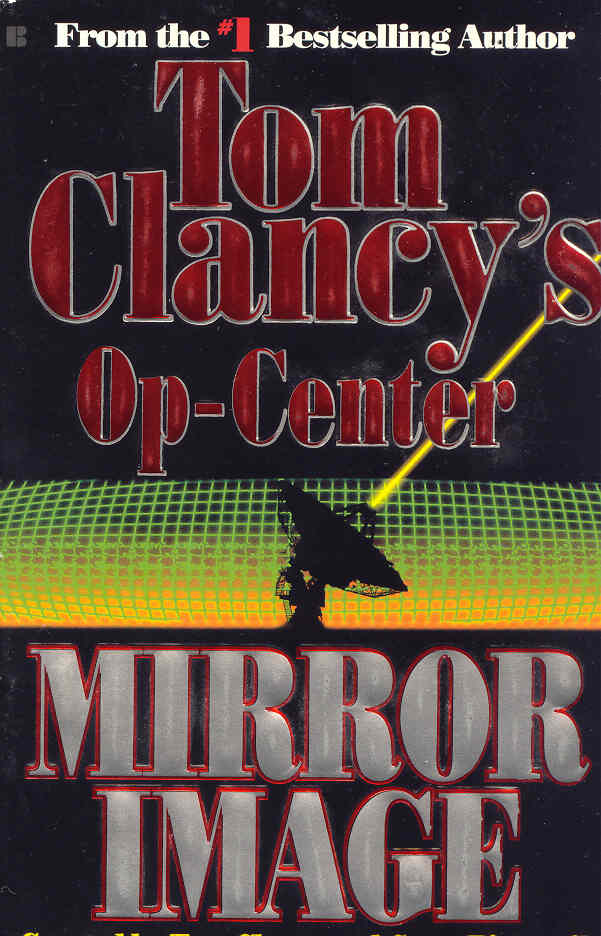 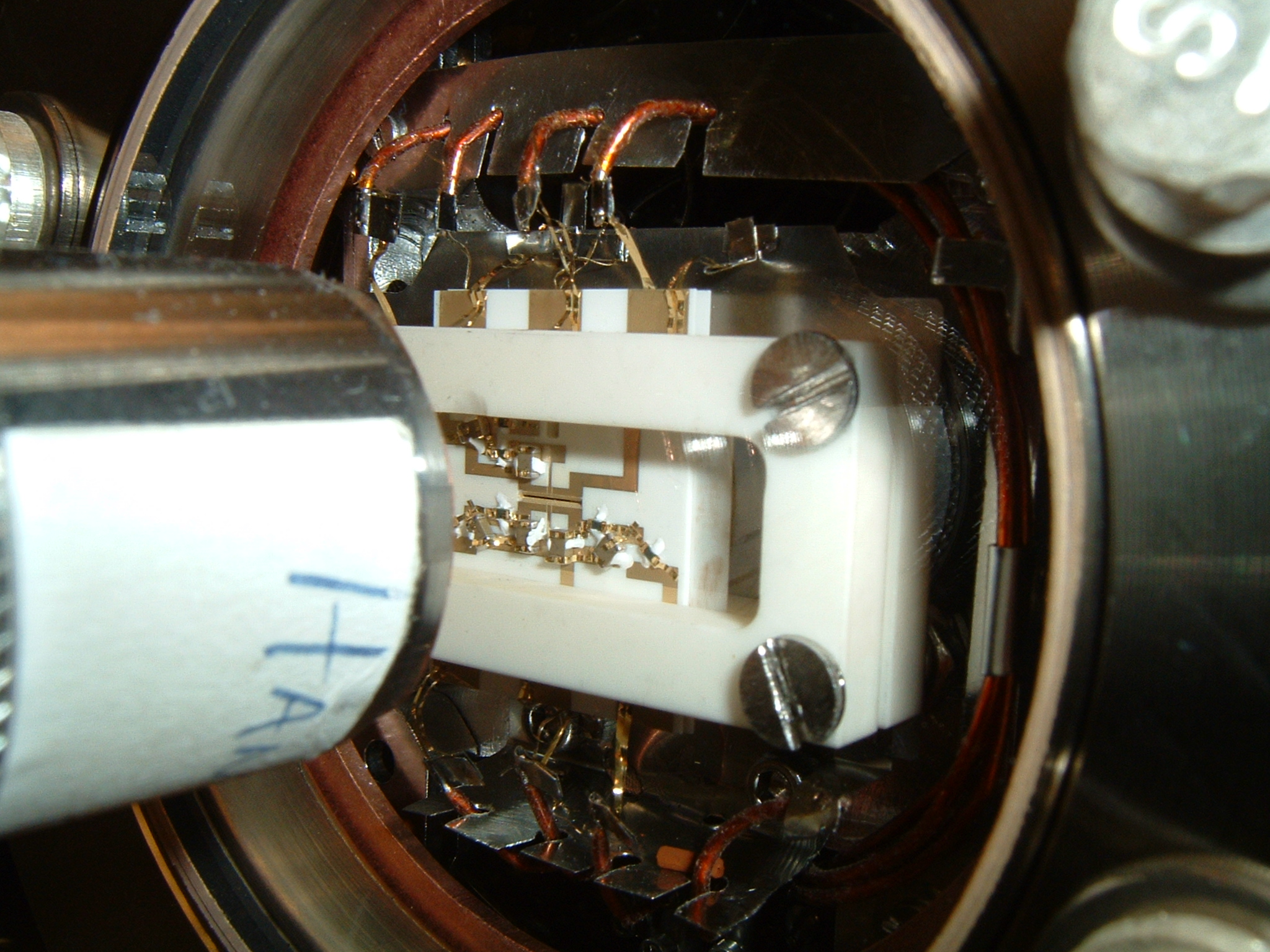 Trapped Atomic Ions
Yb+ crystal
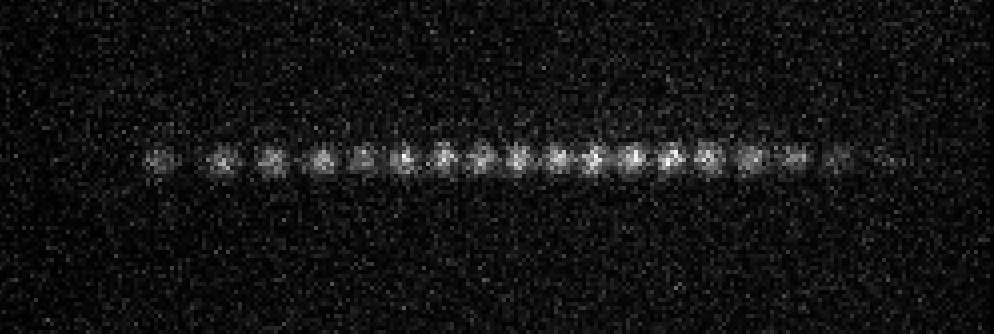 Aarhus
Beijing (Tsinghua)
Berkeley
Boulder (NIST)
Denison
Duke
Freiburg
Georgia Tech
Griffith (Australia)
Innsbruck
Lincoln Labs
Maryland/JQI
Mainz
MIT
Munich
Northwestern
Oxford
Paris
Saarbrucken
Sandia
Siegen
Seattle (UW)
Simon Fraser
Singapore
Sussex
Sydney
Tokyo
UCLA
Weizmann Inst.
Zurich (ETH)
~5 mm
171Yb+ hyperfine qubit
| = |1,0
wHF/2p = 12 642 812 118 + 311B2 Hz
2S1/2
(600 Hz/G @ 1 G)
| = |0,0
1
Probability
0
0
5
10
15
20
25
# photons collected in 800 ms
171Yb+ qubit detection
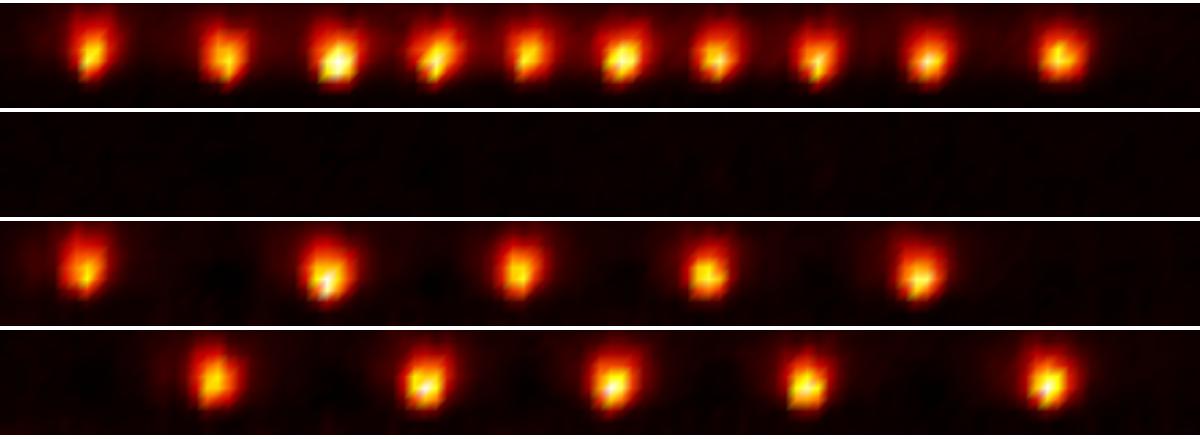 g/2p = 20 MHz
2P1/2
2.1 GHz
|z
369 nm
| = |1,0
wHF/2p = 12 642 812 118 + 311B2 Hz
2S1/2
(600 Hz/G @ 1 G)
| = |0,0
1
>99.9% 
detection
efficiency
Probability
0
0
5
10
15
20
25
# photons collected in 500 ms
171Yb+ qubit detection
g/2p = 20 MHz
2P1/2
2.1 GHz
|z
|z
369 nm
| = |1,0
wHF/2p = 12 642 812 118 + 311B2 Hz
2S1/2
(600 Hz/G @ 1 G)
| = |0,0
171Yb+ qubit manipulation
2P3/2
D/2p = 33 THz
2P1/2
g/2p = 20 MHz
355 nm
|
wHF/2p = 12 642 812 118 + 311B2 Hz
2S1/2
(600 Hz/G @ 1 G)
|
Ion Trap Quantum Networks
Local connections through the 
	Coulomb interaction


Shuttling atoms through space



Nonlocal connections 
	with photons
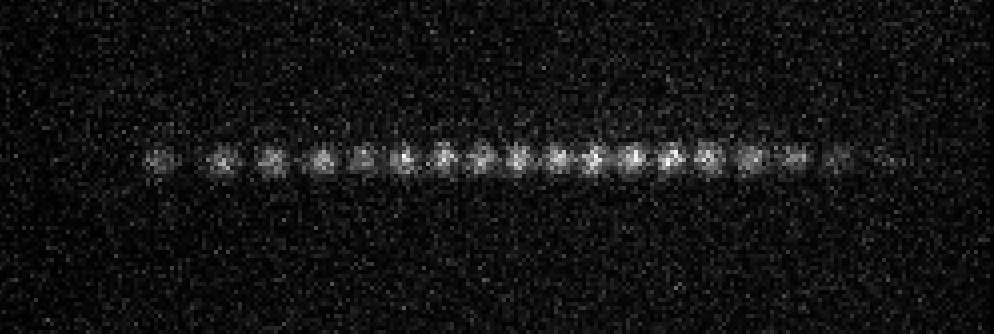 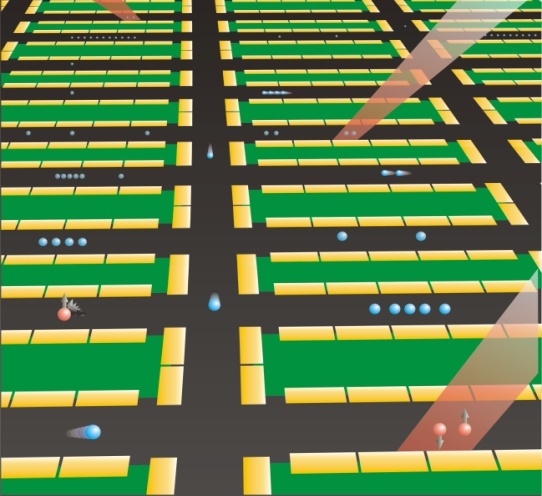 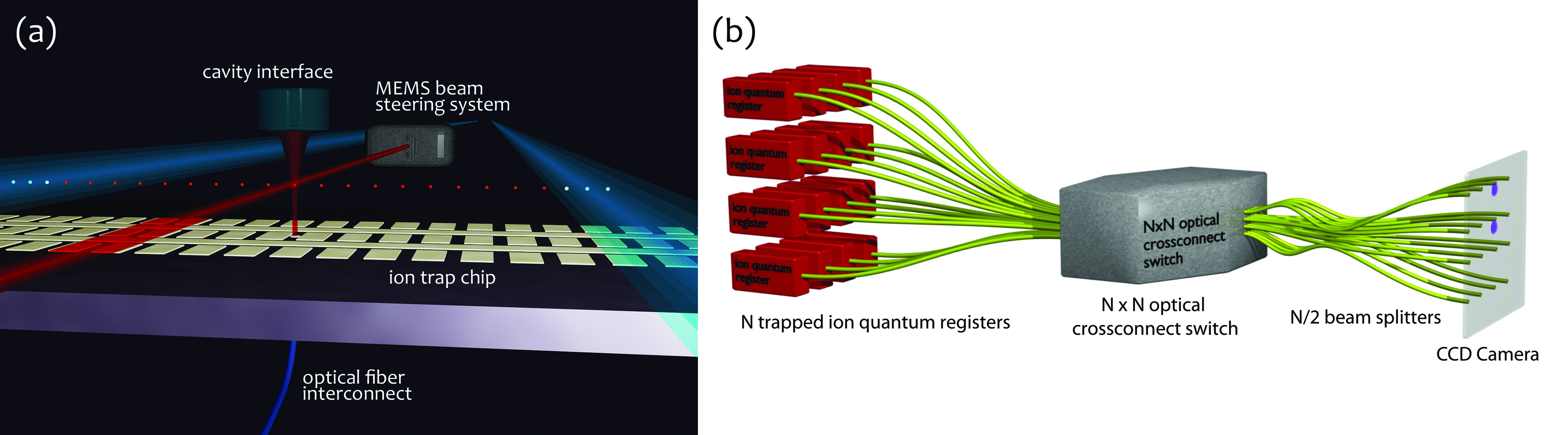 Qubit state-dependent force
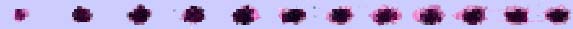 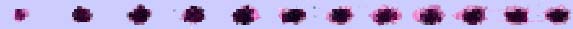 

~5 mm
d


d
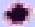 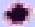 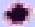 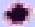 dipole-dipole coupling
d ~ 20 nm
ed ~ 1000 Debye
Cirac and Zoller (1995)
Mølmer & Sørensen (1999)
C.M. & D. J. Wineland (1995, 2000)
Spinoff: Quantum-Gate Clockwork
Coulomb
interaction
1P1
 = 167 nm
Till Rosenband, Dave Wineland (NIST-Boulder)
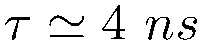 2P3/2
3P0
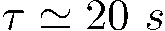 |Al
 = 280 nm
Al+
(F=2, mF = -2)
 = 267 nm
2S1/2
25Mg+
|Mg
(F=3, mF = -3)
1S0
|Al
|Mg
superposition of
collective motion
|Al + |Al                                        |Mg + |Mg
P. O. Schmidt et al., Science 309, 749 (2005)
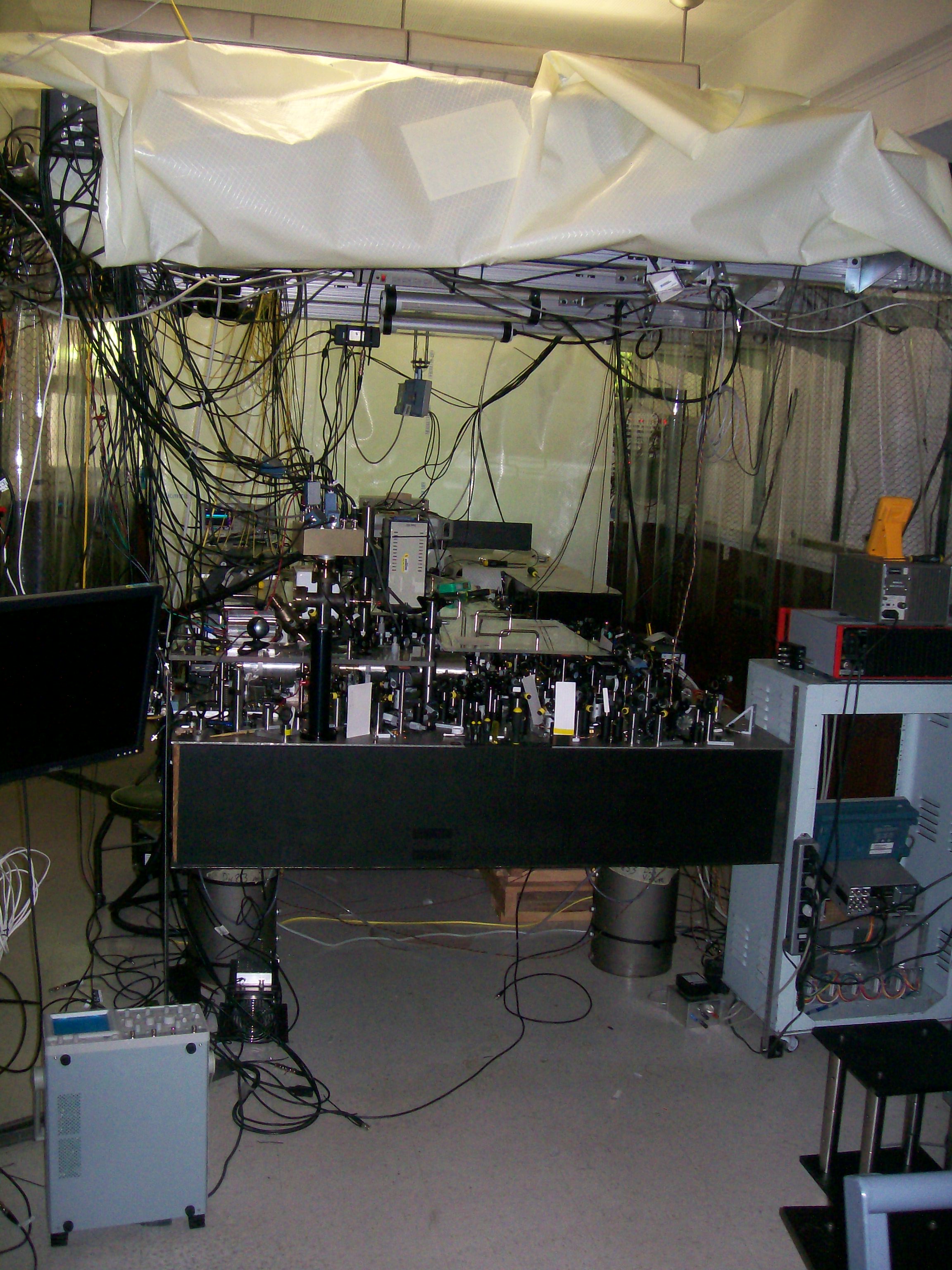 0  10-18
“portable” Al+ clock
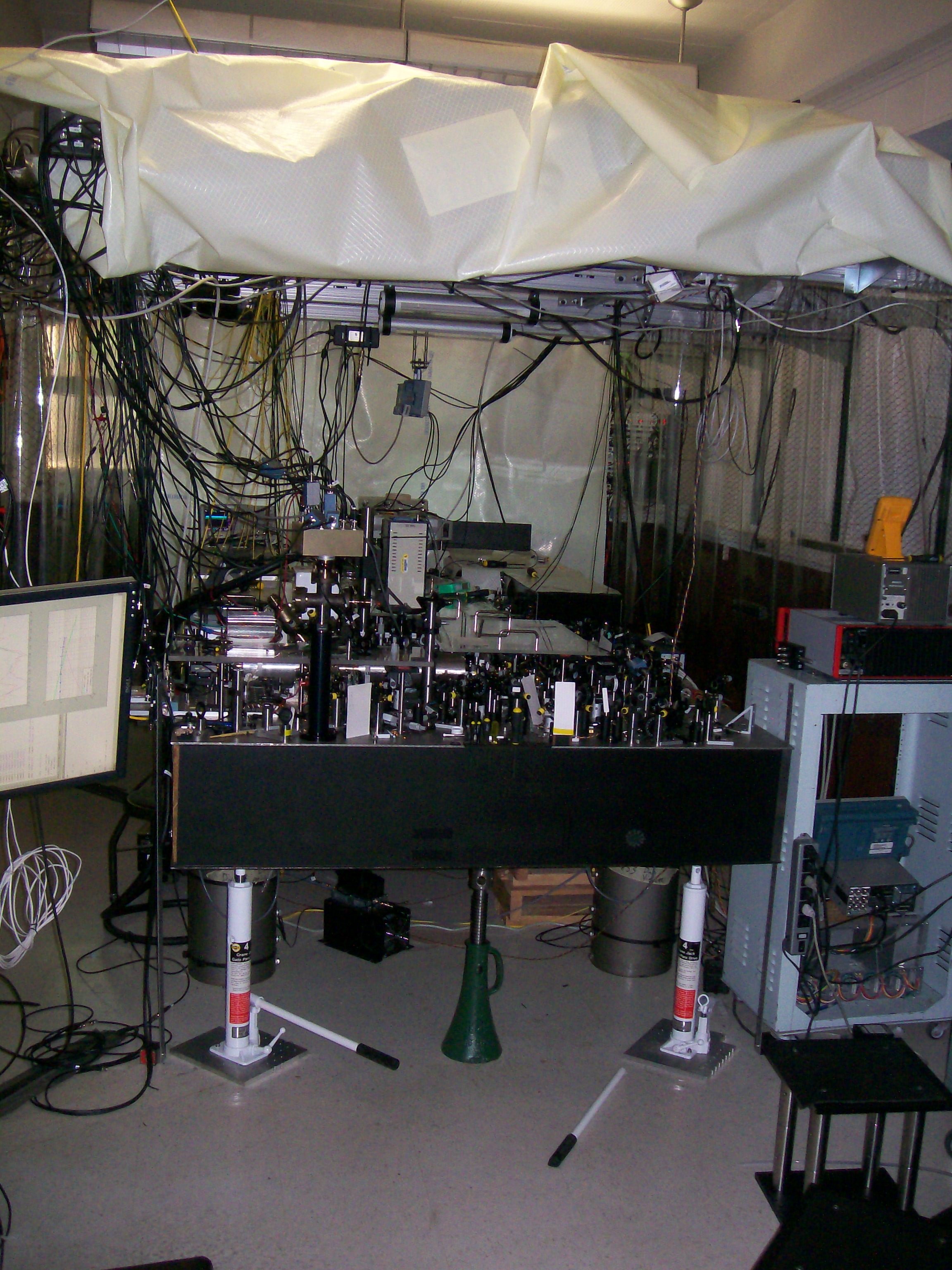 0  10-18
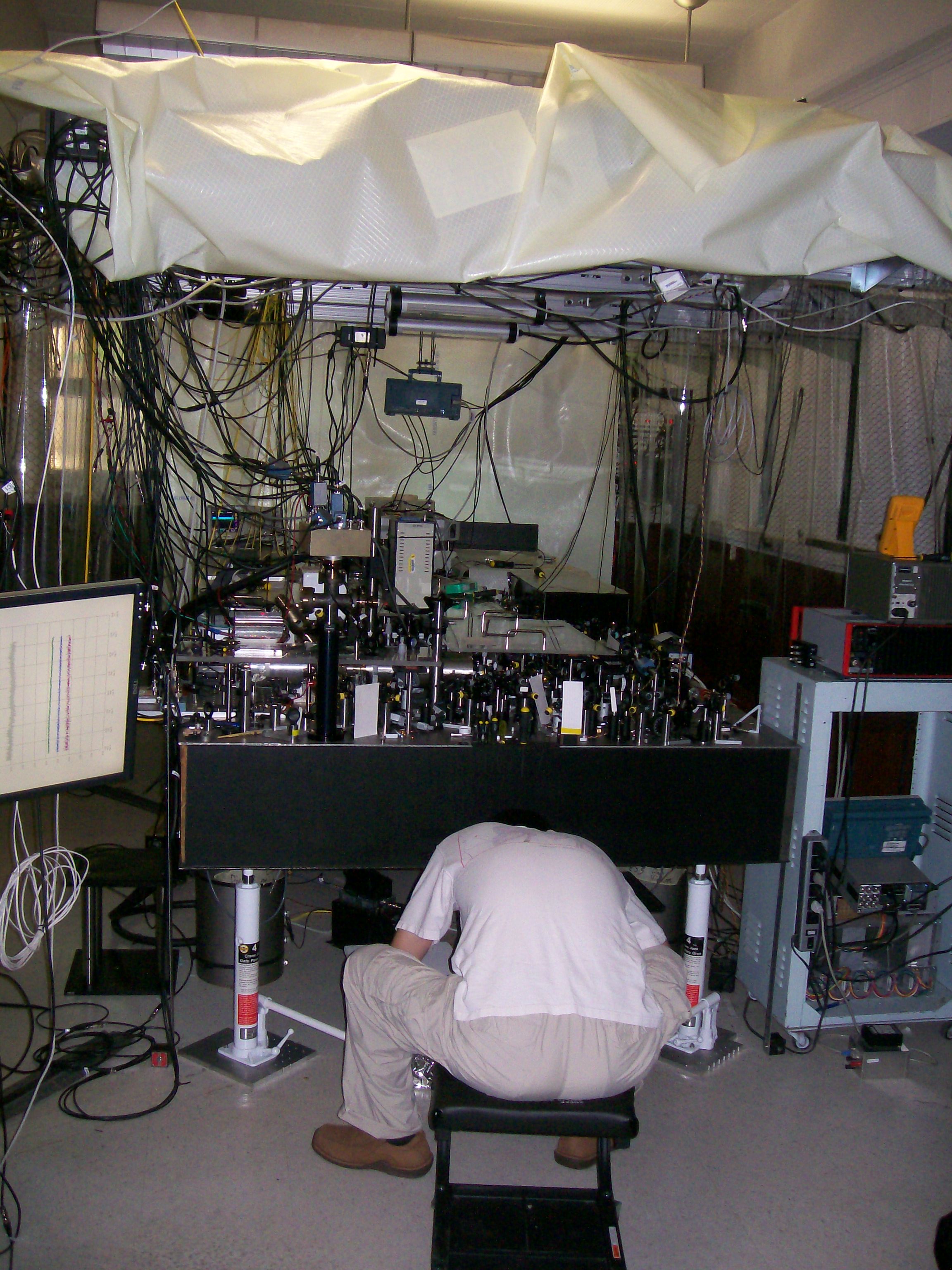 0  10-18
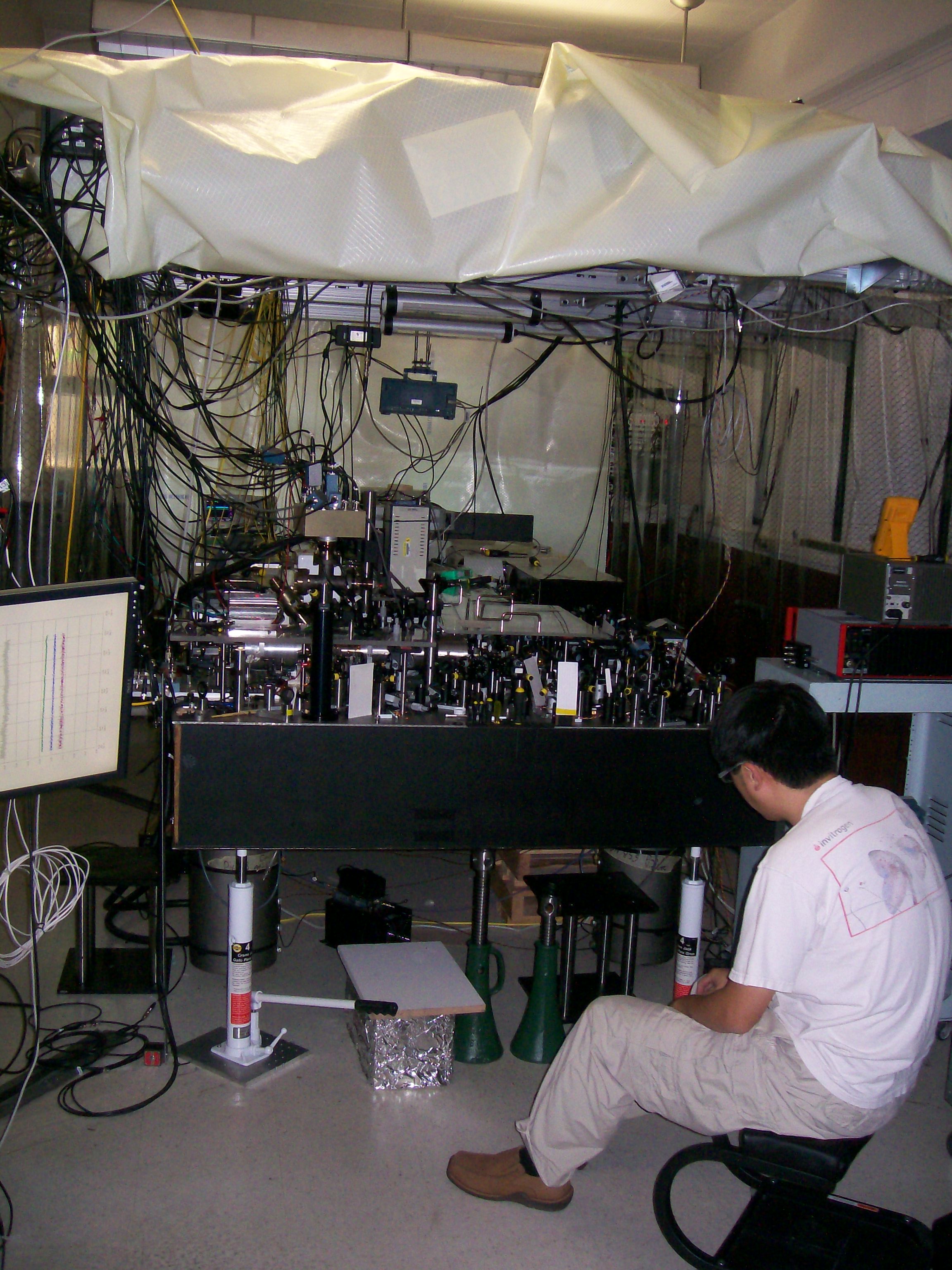 7  10-18
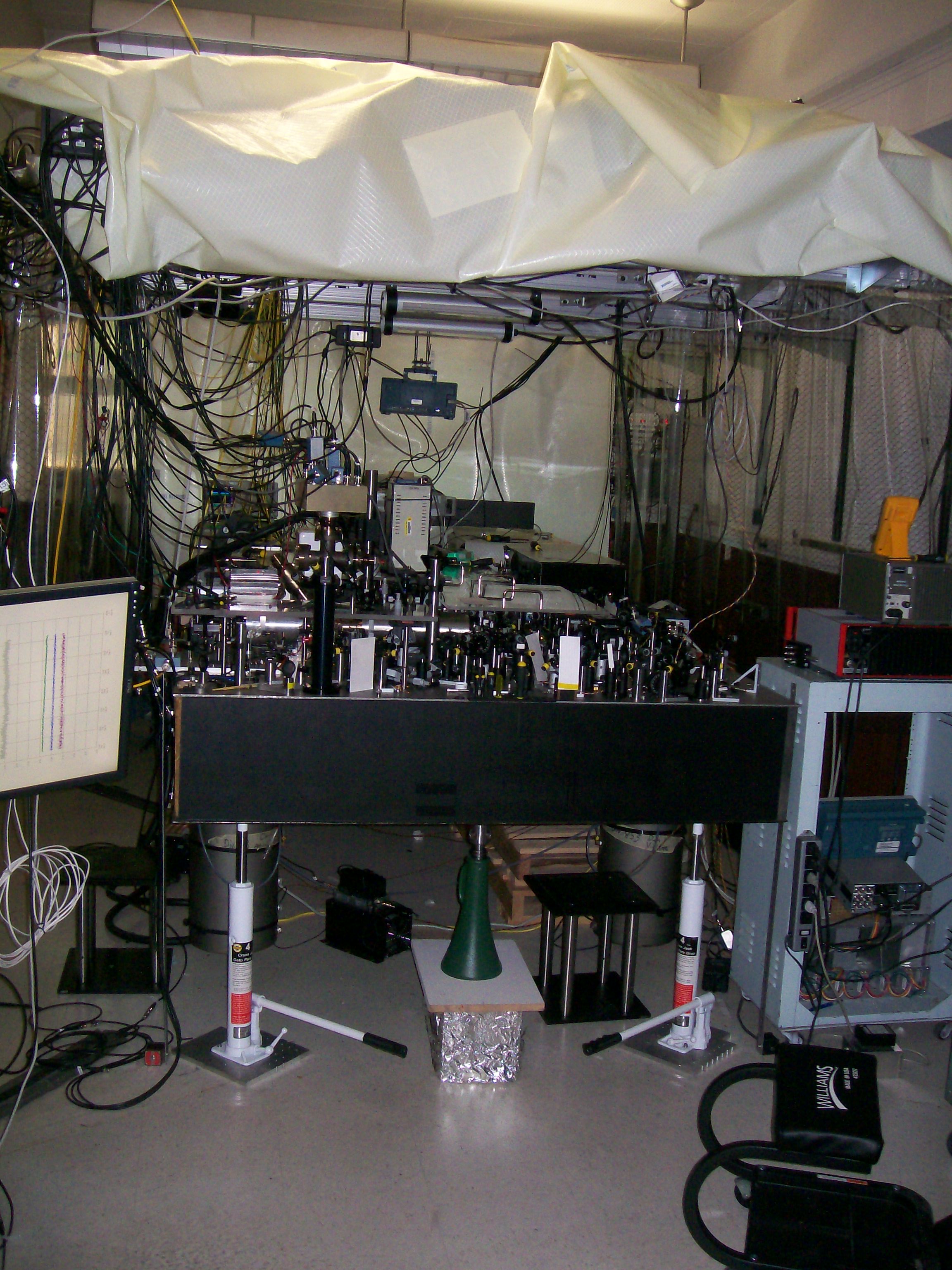 16  10-18
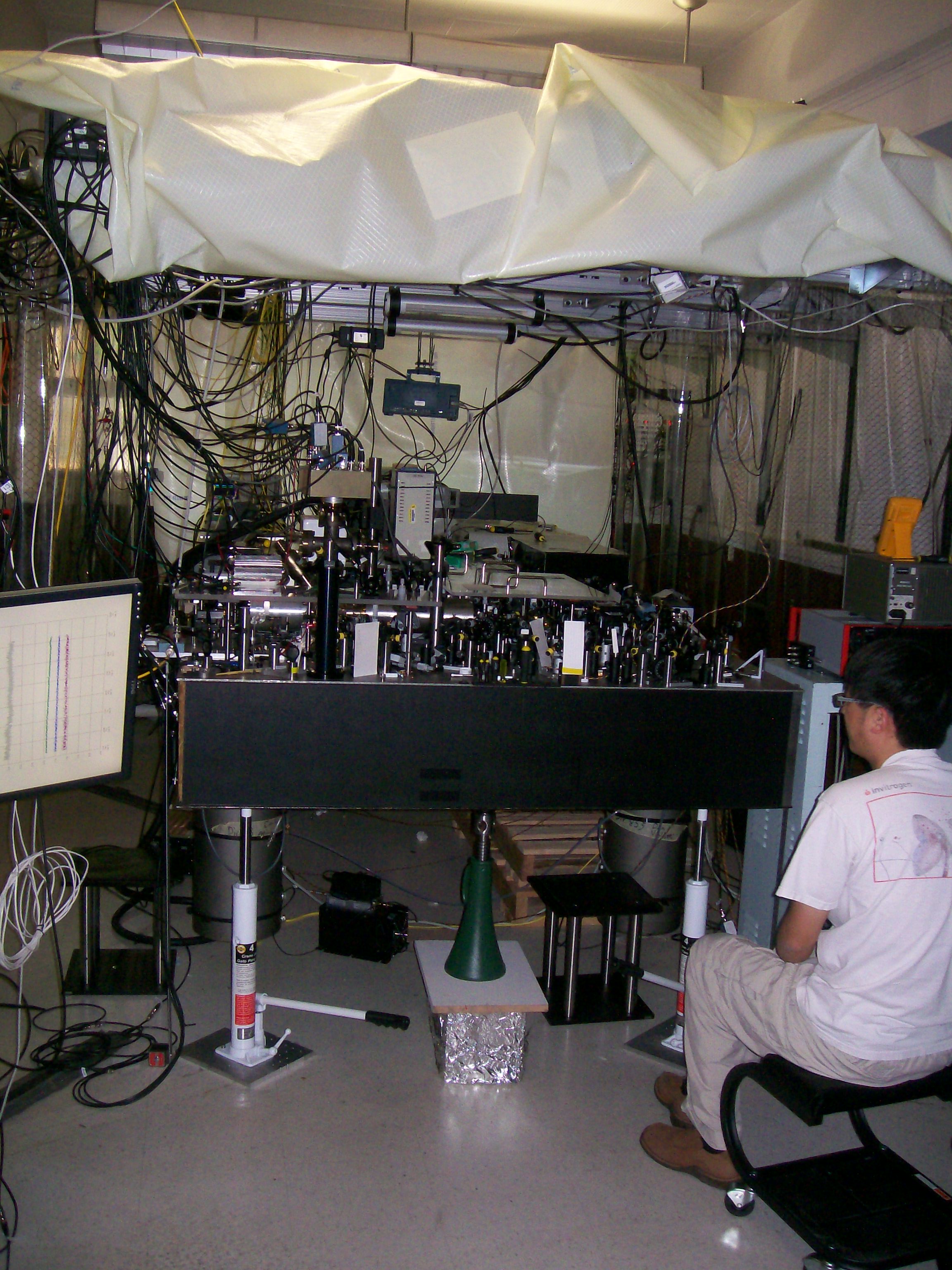 20  10-18
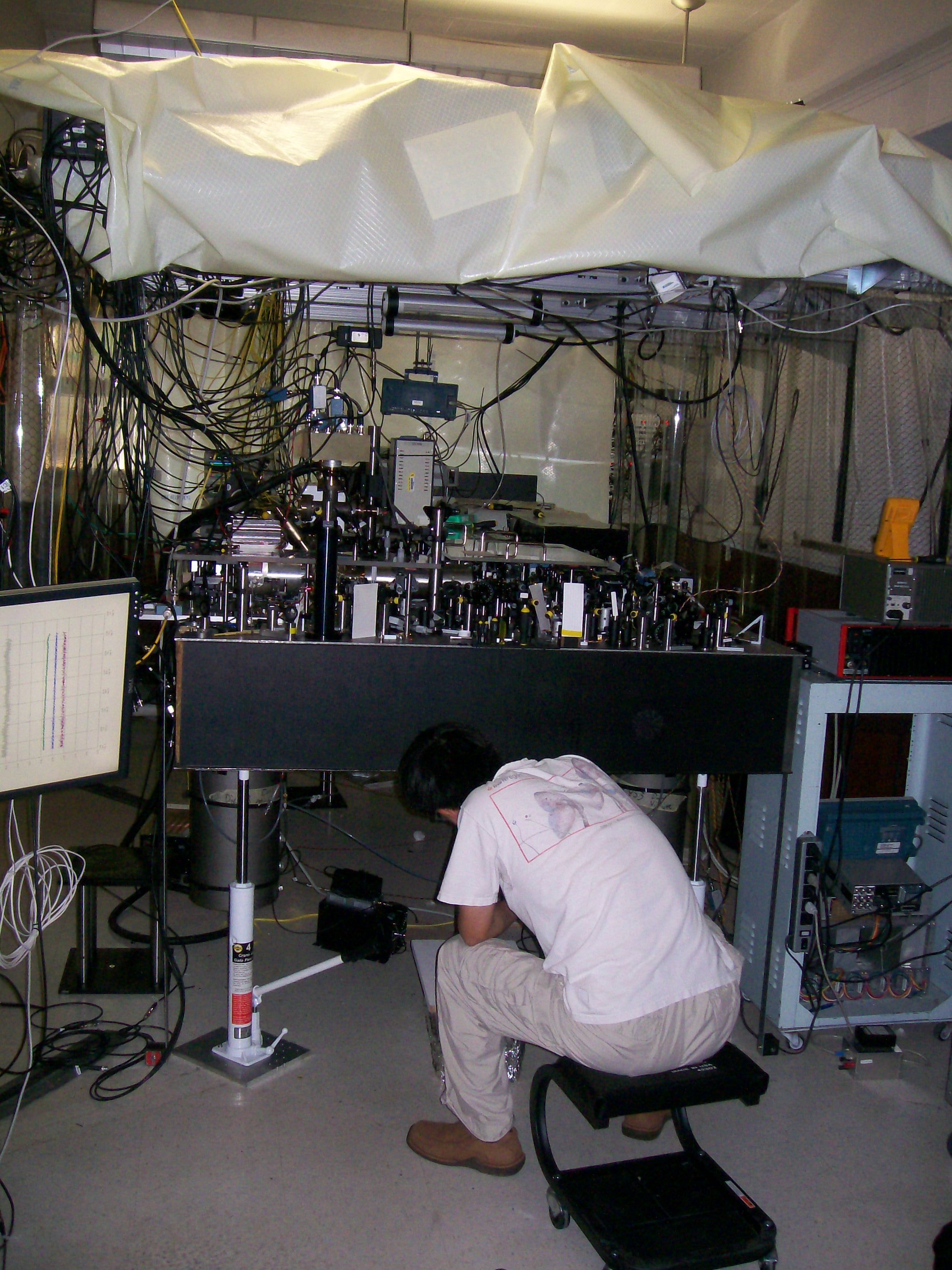 27  10-18
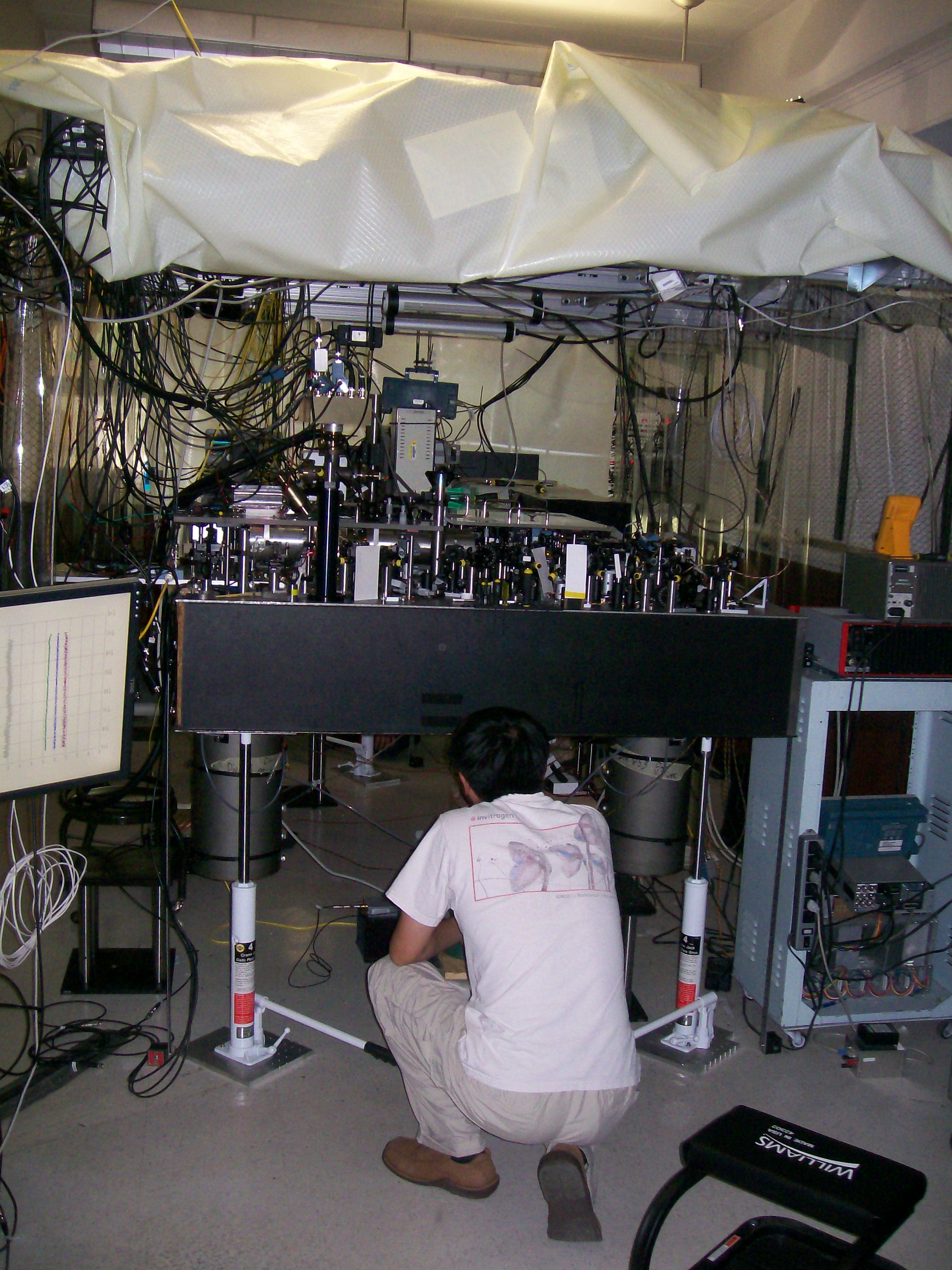 33  10-18
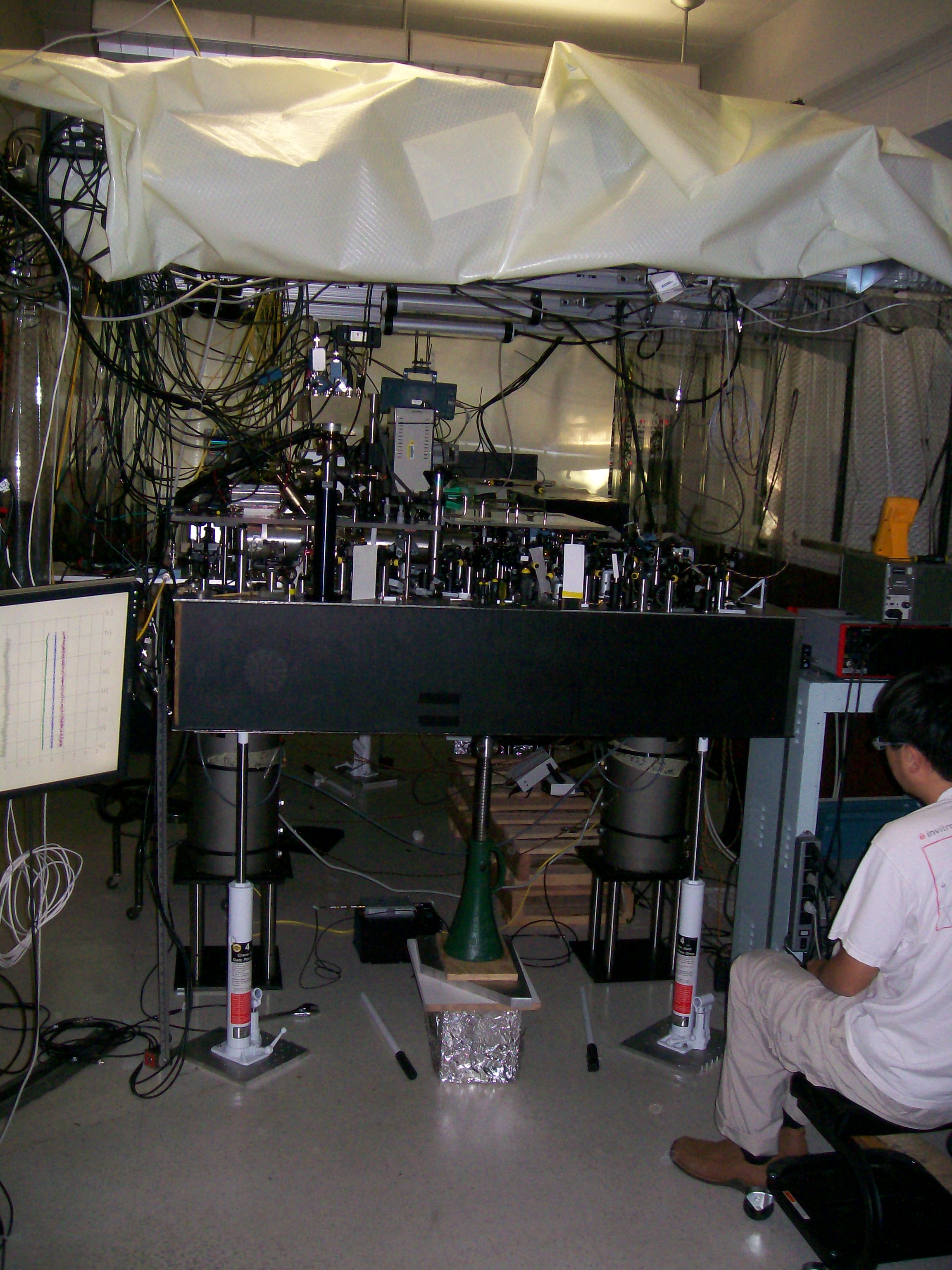 36  10-18
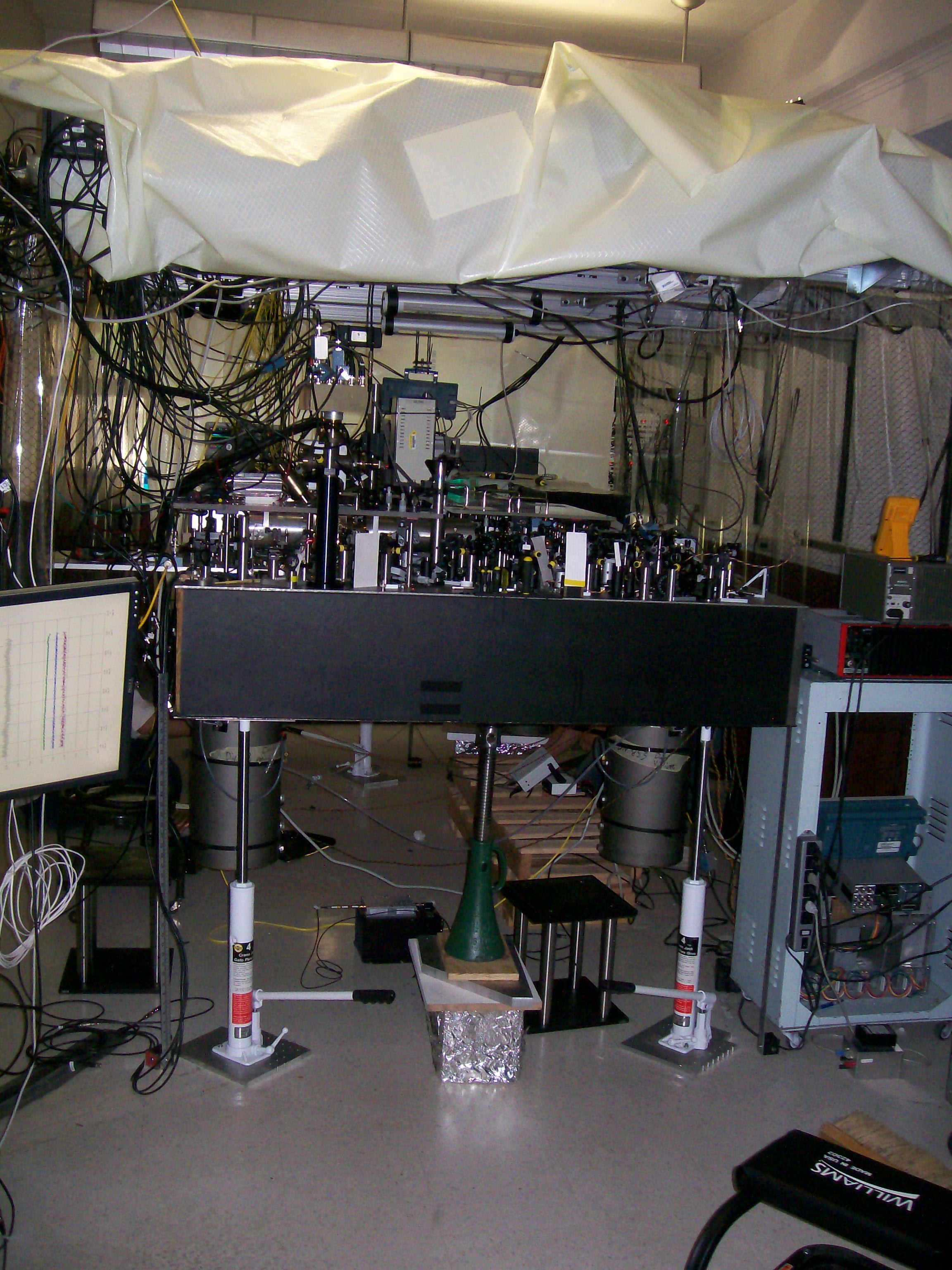 38  10-18
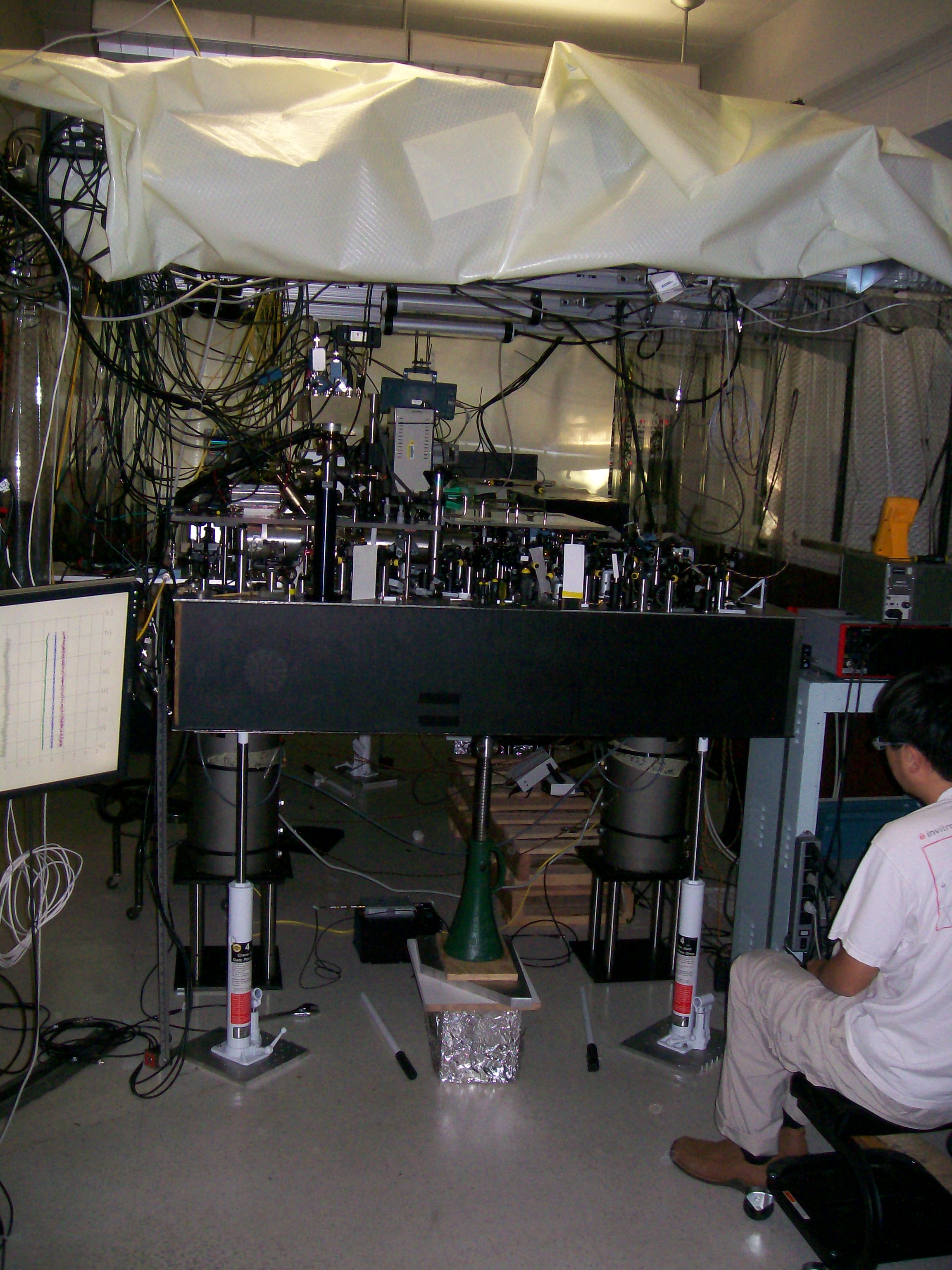 h = 33 cm
predict
36  10-18
measure
41  16 x 10-18
C. W. Chou et al., Science 329, 1630 (2010)
F = F0|↑↑| - F0|↓↓|
Global spin-dependent force
B
↑
↓
↓
↑
↓
↑
↓
↑
↓
↑
↓
↑
↓
↑
↓
↑
↓
↑
↓
↑
↓
↑
↓
↑
↓
↑
↓
↑
↓
↑
↓
↑
↓
↑
↓
↑
↓
↑
↓
↑
↓
↑
↓
↑
↓
↑
↓
↑
|
ADD: independent spin flips
|
Global spin-dependent force
F = F0|↑↑| - F0|↓↓|
Global resonant spin-dependent force
carrier
lower
sidebands
upper
sidebands
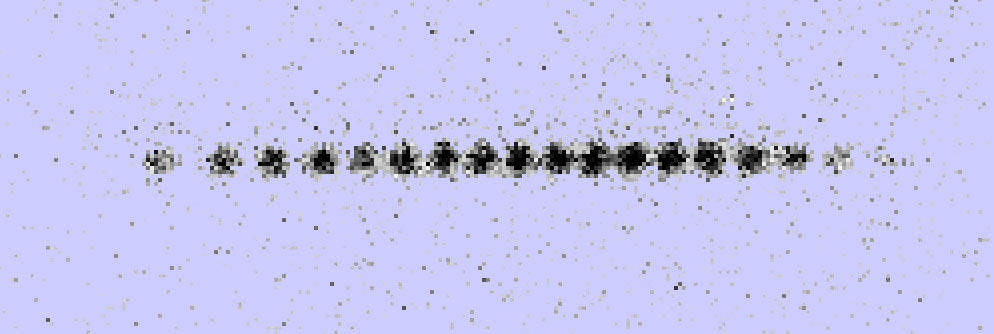 Raman
beatnotes:
wHF ± m
wHF (Df=p/2)
wHF -m
wHF+m
wHF
frequency
normal mode eigenvectors
(ion i mode m)
Ising
Couplings
0 < a < 3
control
Quantum simulations with trapped ions
A. Friedenauer, et al., Nature Phys. 4, 757 (2008)
K. Kim et al., Phys. Rev. Lett. 102, 250502 (2009)
K. Kim et al., Nature 465, 590 (2010)
E. Edwards et al., Phys. Rev. B 82, 060412 (2010)
J. Barreiro et al., Nature 470 , 486-491 (2011)
R. Islam,  et al., Nature Comm. 2, 377 (2011)
B. Lanyon et al., Science 334, 57 (2011)
J. Britton et al., Nature 484, 489 (2012)
A. Khromova et al., PRL 108, 220502 (2012) 
R. Islam,  et al., Science 340, 583 (2013)
P. Richerme, et al., PRL 111, 100506 (2013) 
P. Richerme, et al., PRA 88, 012334 (2013)
Initialization:

Spins along y
Detection:
Measure spins along x
Porras and Cirac, PRL 92, 207901 (2004)
Deng, Porras, Cirac, PRA 72, 063407 (2005)
Taylor and Calarco, PRA 78, 062331 (2008)
time
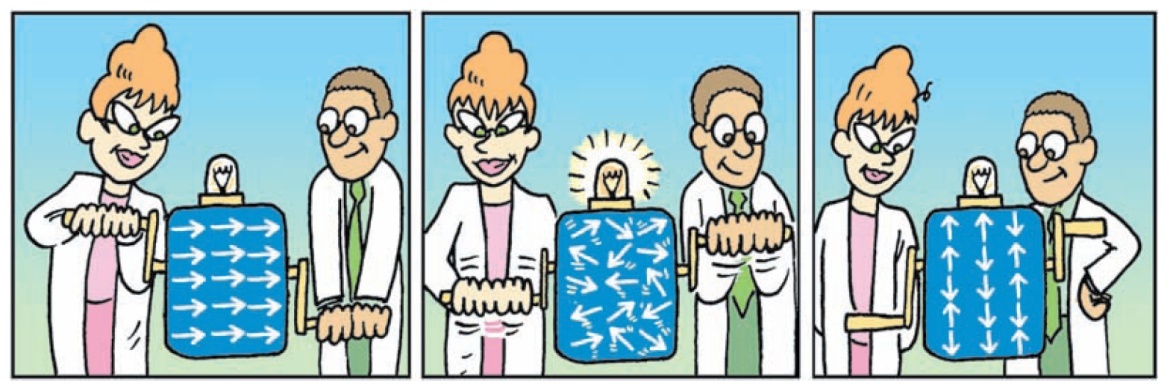 from S. Lloyd, 
Science 319, 
1209 (2008)
Antiferromagnetic Néel order of N=10 spins
2600 runs, a=1.12
All in state 
All in state  
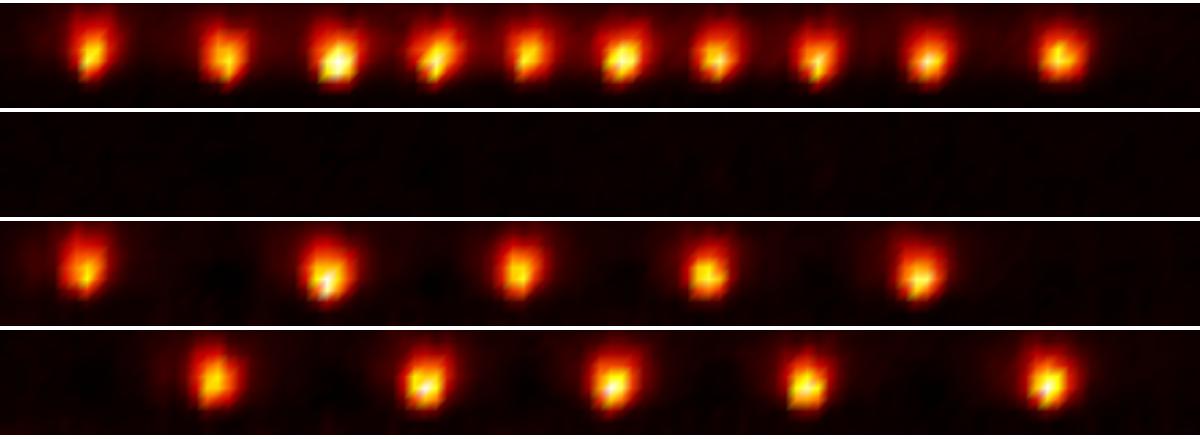 AFM ground state order
222 events
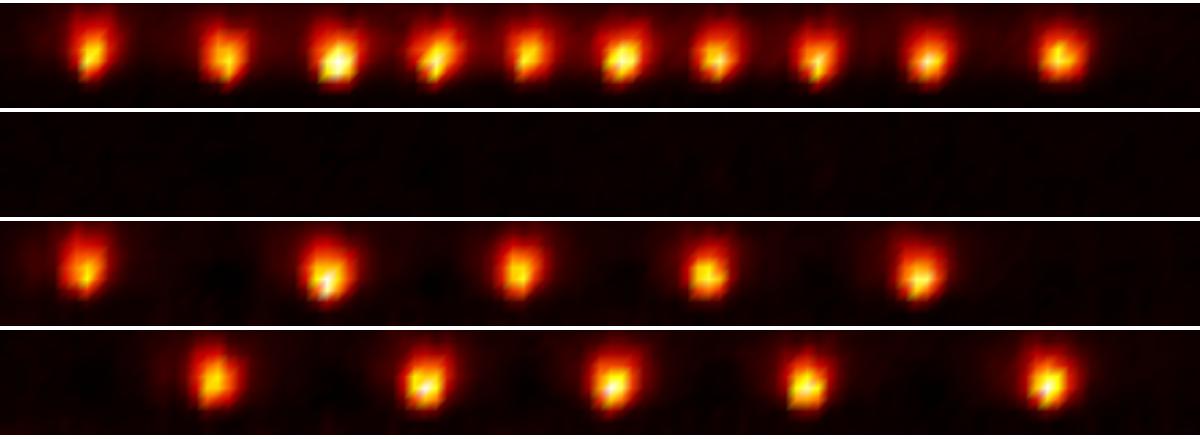 219 events
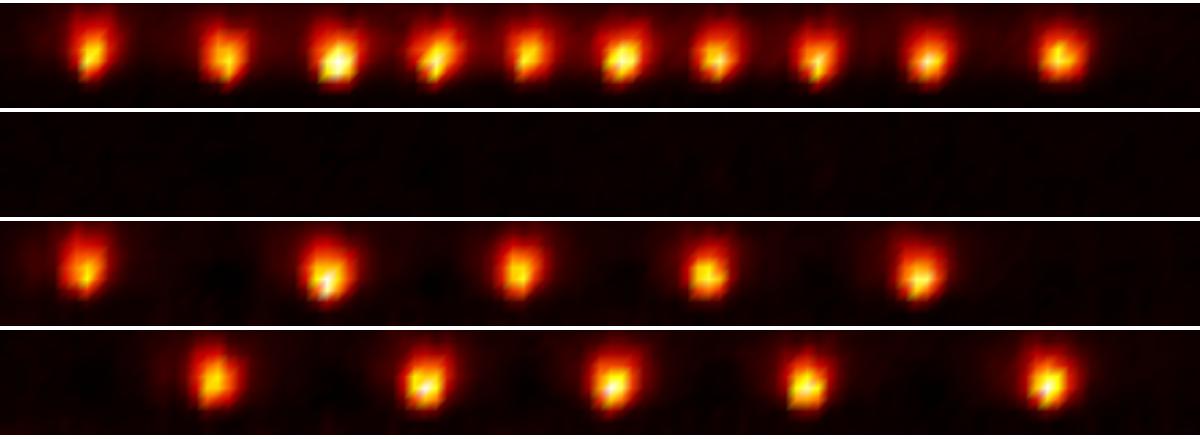 441 events out of 2600  =  17% 
Prob of any state at random =2 x (1/210)  =  0.2%
[Speaker Notes: Since we are able to image each ion individually using the camera, we can directly observe an increase in the number of excitations as we move to long-range afm interactions. For instance, with 10 spins, we can easily see the difference between when each of our spins is up and when each is down.

If we turn on our antiferromagnetic hamiltonian, we can then image our degenerate Neel ordered ground state. If we perform 2600 simulations of our AFM hamiltonian with a range of interaction parameterized by this alpha, we find

About 220 events for each of the ground states, or 17 percent probability of landing in the ground state. Compared to the probability of falling into these states at random, it’s clear that we’re still recovering some ground state character.

1:00 – 16:00]
First Excited States
(Pop. ~1-2% each)
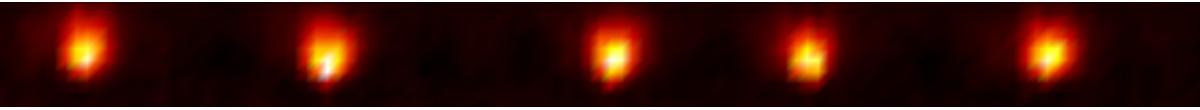 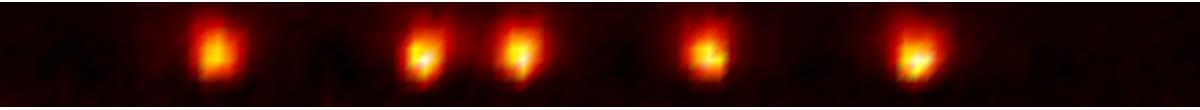 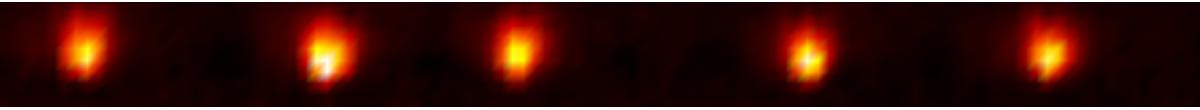 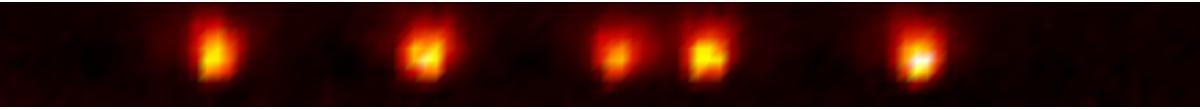 [Speaker Notes: Of course we can also look at the first excited states, that have a single defect like having two down spins next to each other, or two up spins, and find that they are not nearly as prevalent as the ground state, but still more populated than random chance would give.]
Second Excited States
(Pop. ~1% each)
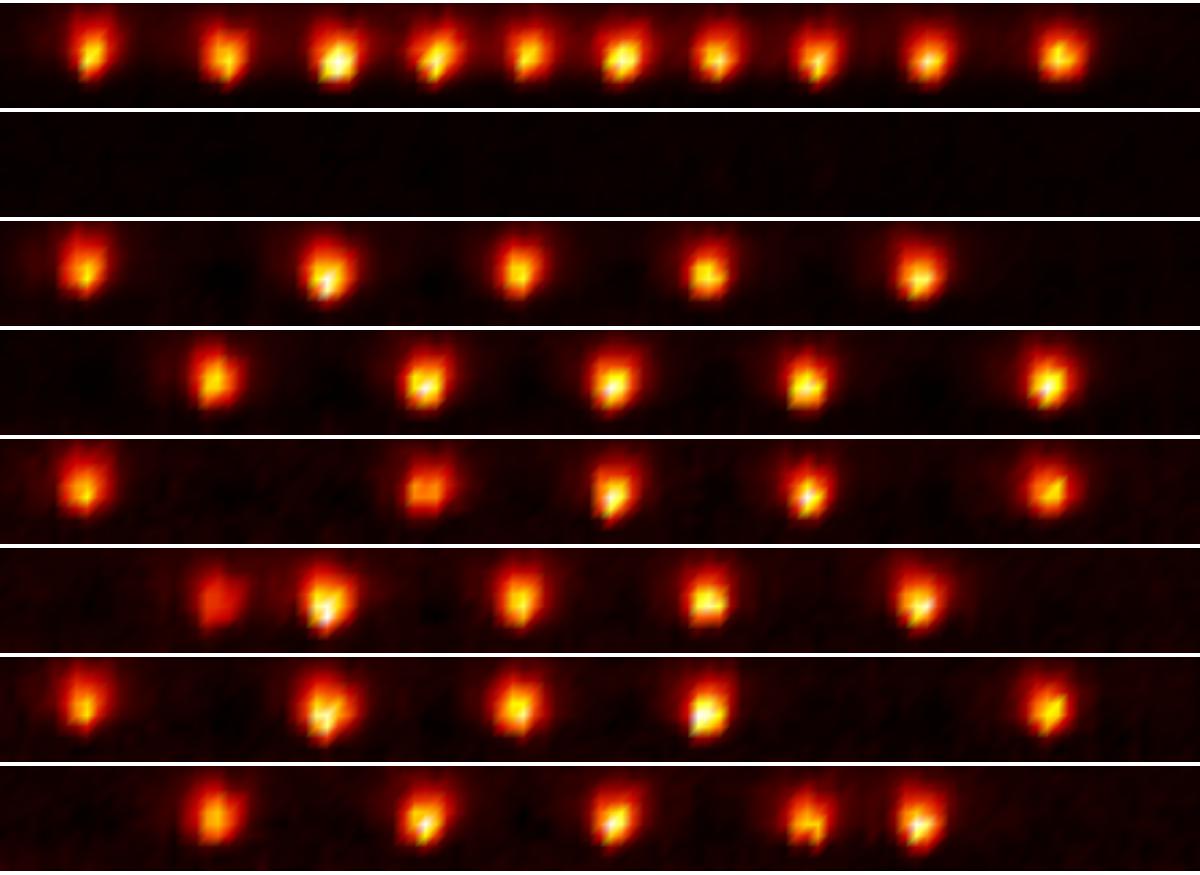 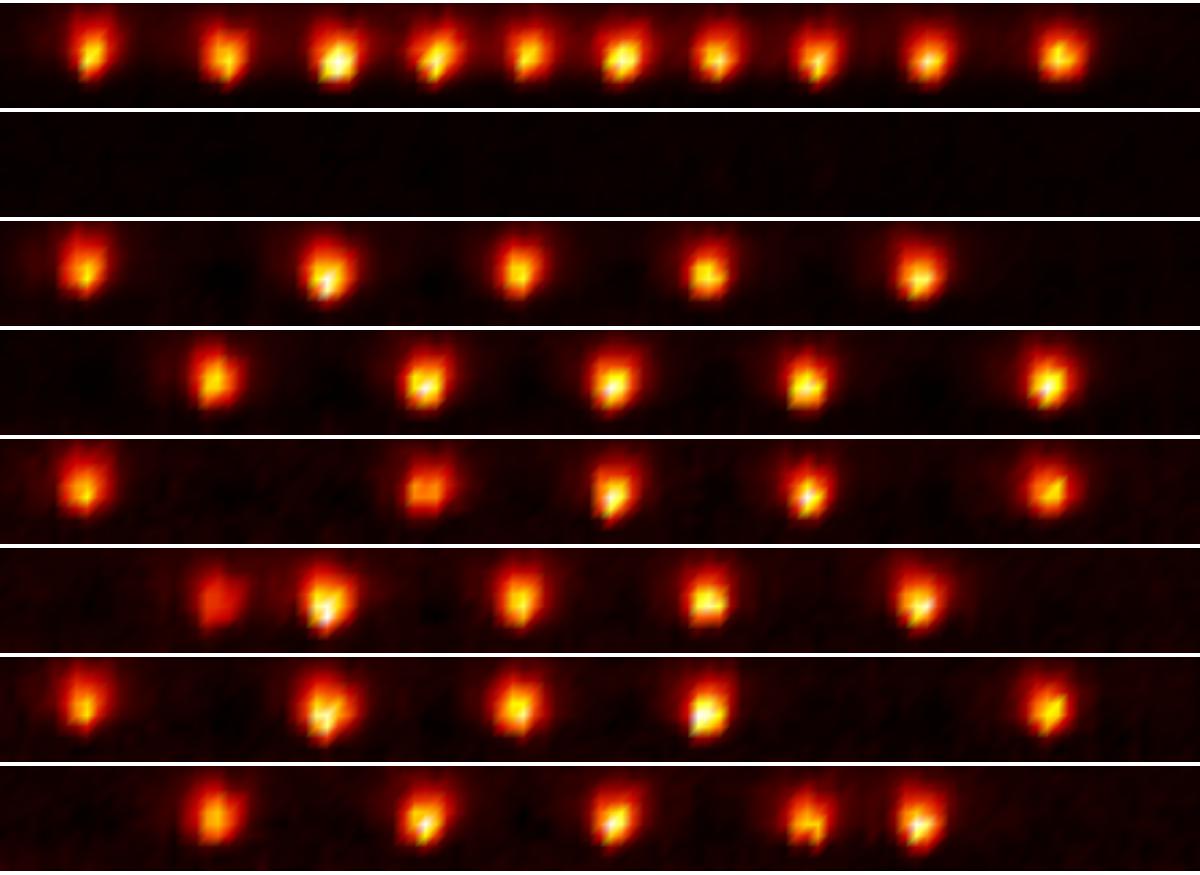 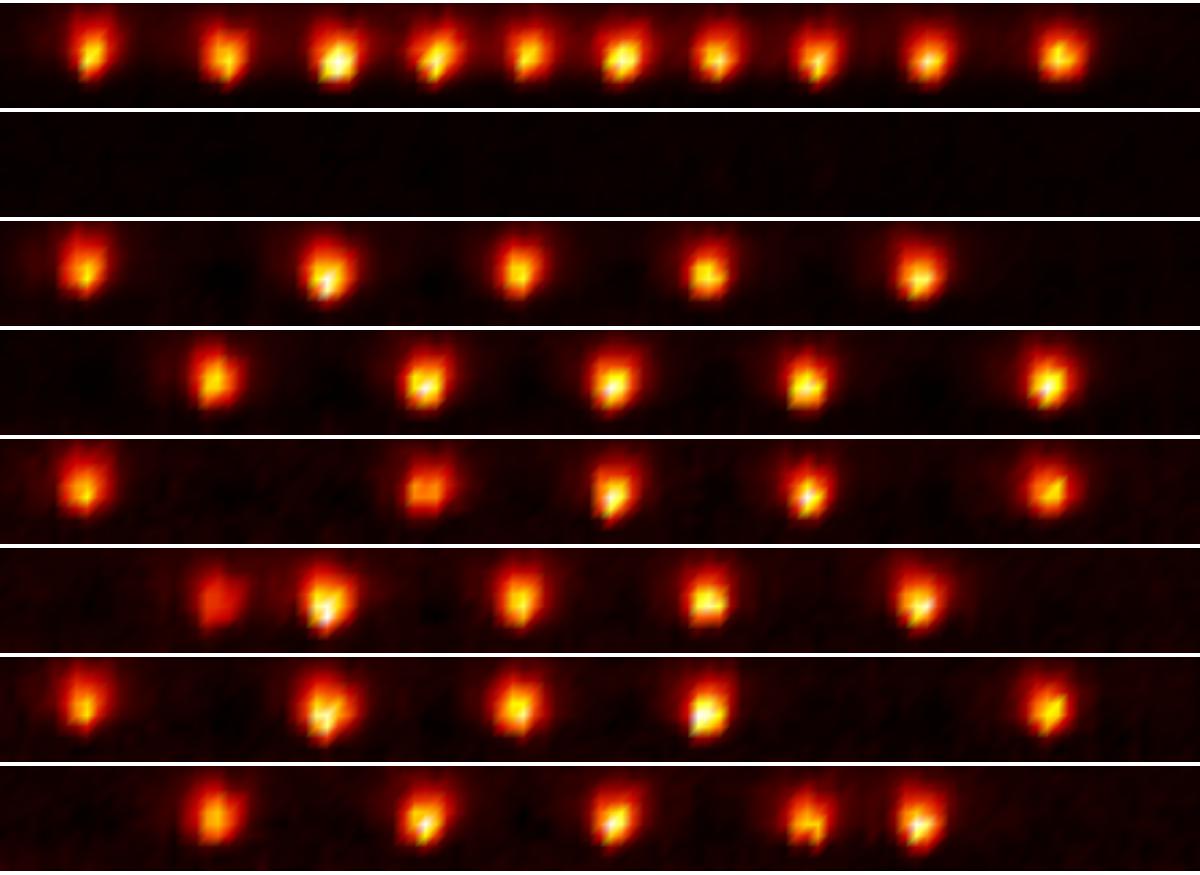 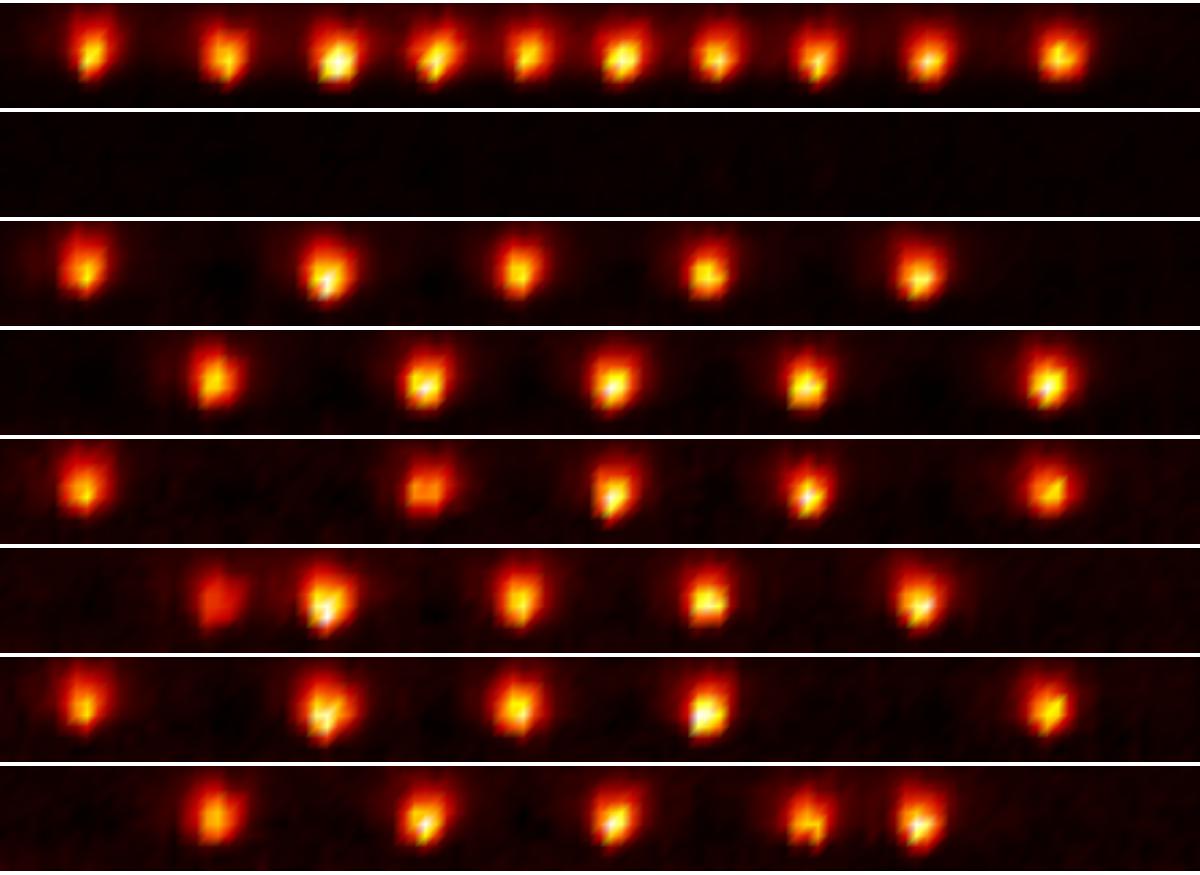 Distribution of all 210 = 1024 states
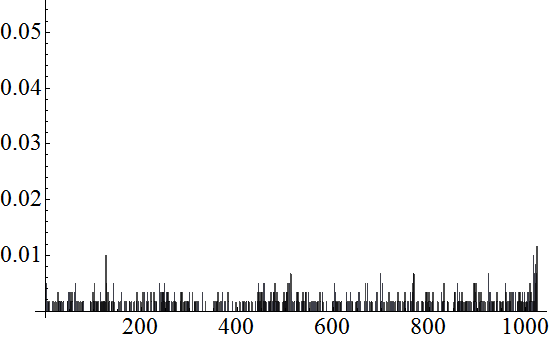 Initial
paramagnetic
state

B >> J0
Probability
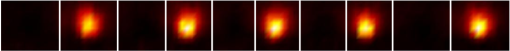 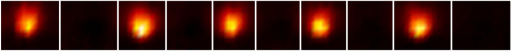 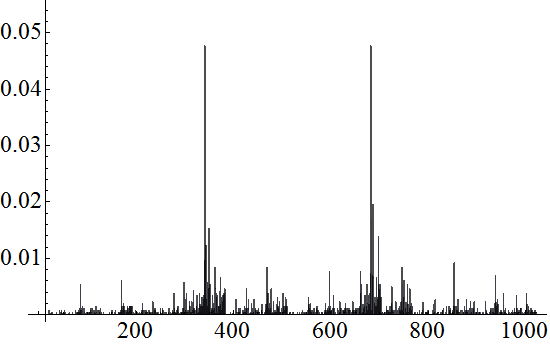 0101010101
1010101010
0.10
0.08
0.06
0.04
0.02
Nominal
AFM
state

B << J0
Probability
R. Islam et al., 
ArXiv 1210.0142
(to appear in Science)
0                   341                 682                 1023
[Speaker Notes: In fact, using the camera we can look at the distribution of all 1024 possible states in the system. In the initial paramagnetic state, all possible spin configurations are roughly equally populated, save for a few detection errors.

When we ramp down the Hamiltonian, we see the two ground states popping out very clearly, each with about 9% probability, and the rest of the states suppressed.

:30 – 16:30]
Distribution of states ordered by energy (N=10)
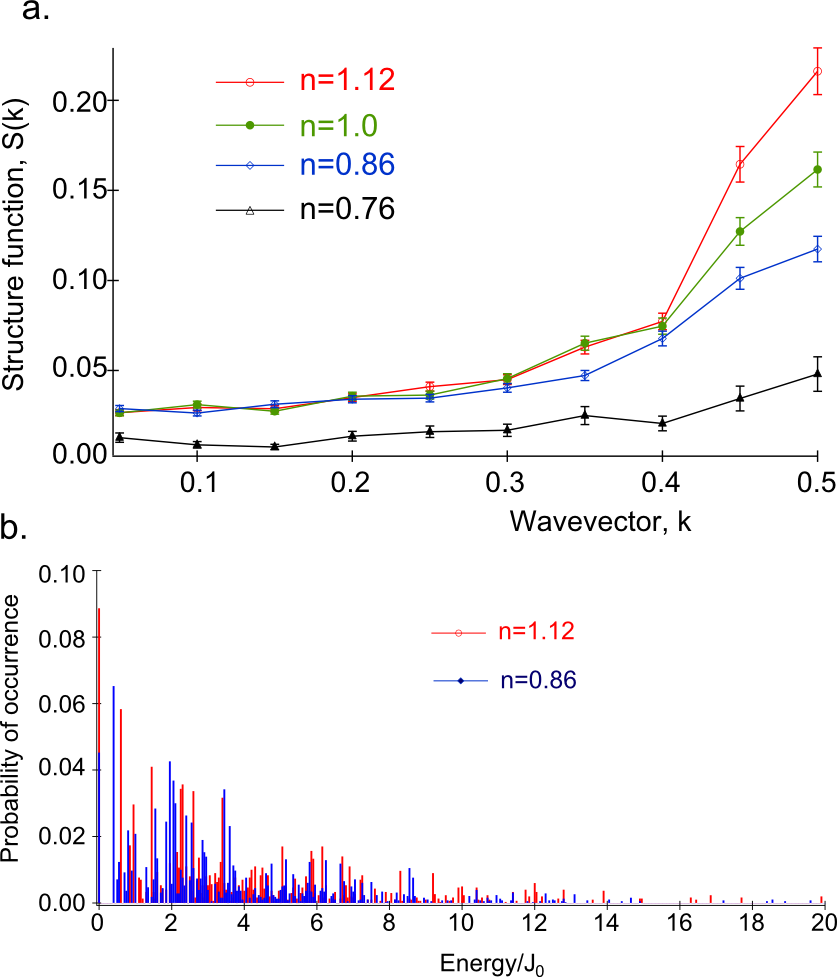 a = 1.12

a = 0.86
R. Islam et al., ArXiv 1210.0142 (to appear in Science)
Ion Trap Quantum Networks
Local connections through the 
	Coulomb interaction


Shuttling atoms through space



Nonlocal connections 
	with photons
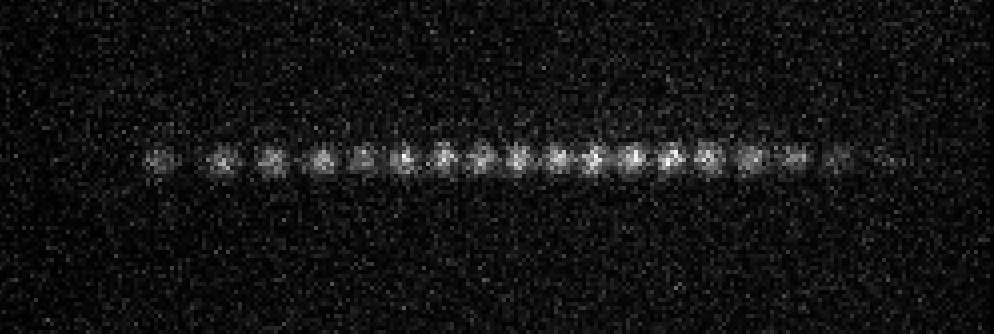 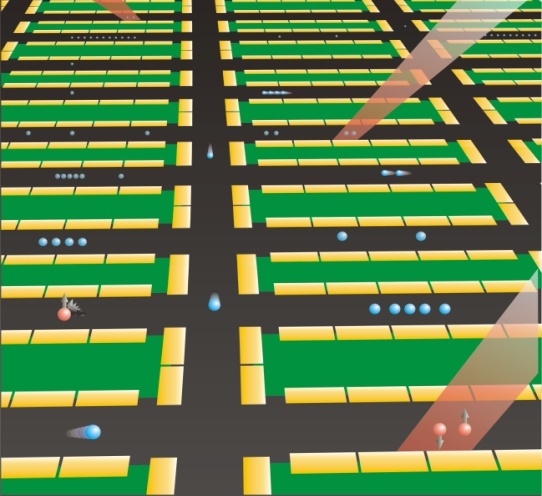 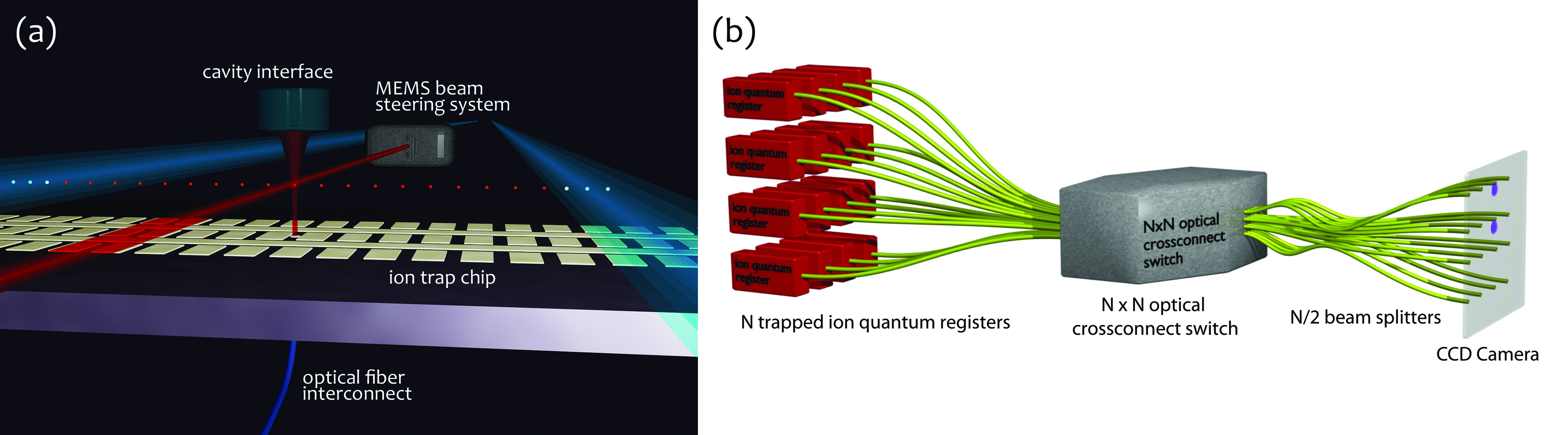 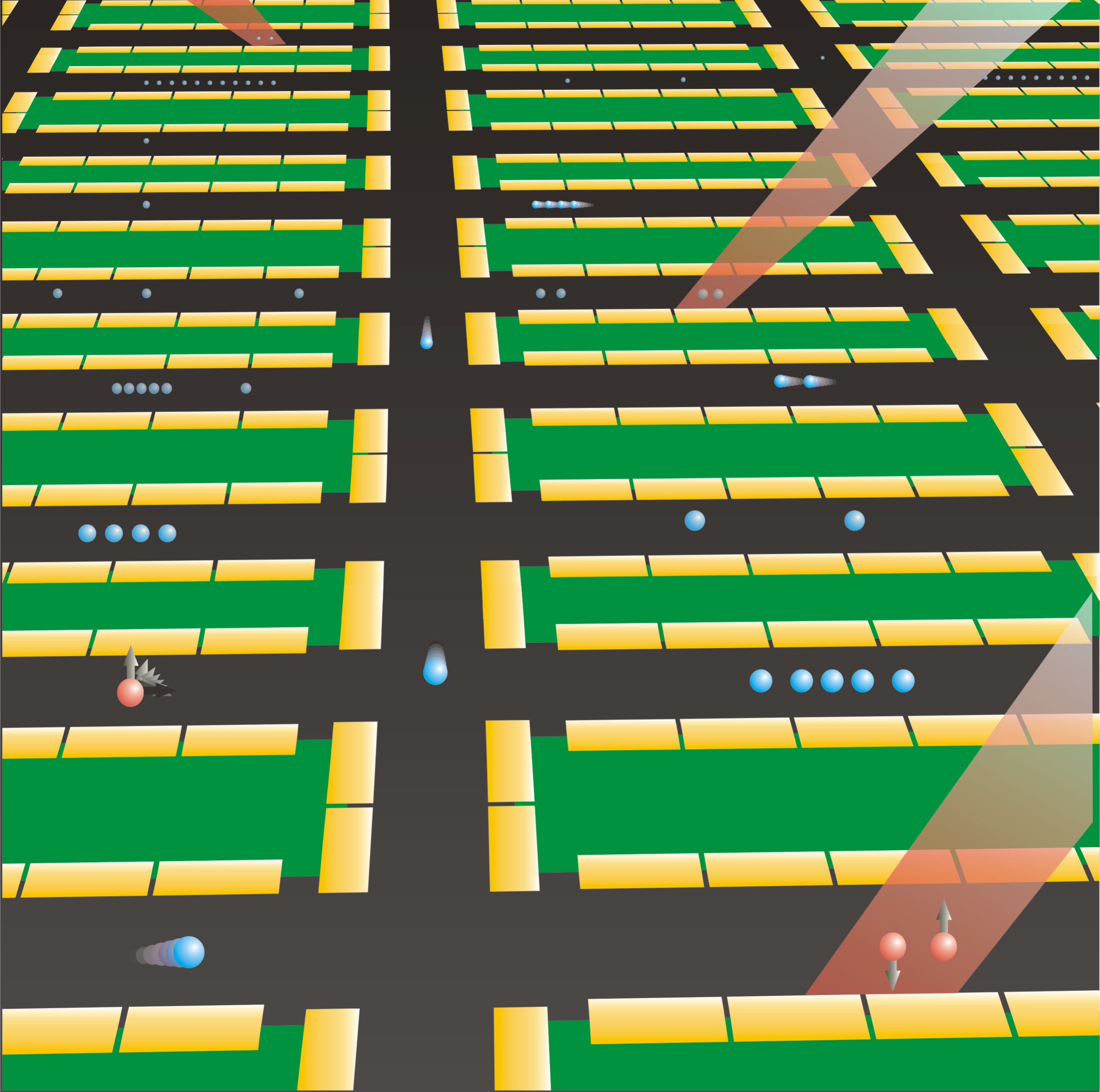 a  (C.O.M.)
b  (stretch)
c (Egyptian)
Mode competition – 
example: axial modes, N = 4 ions
d (stretch-2)
mode
amplitudes
60
d
b+c
c
b
c-a
2b,a+c
a+b
b-a
2a
c-a
b-a
b+c
cooling beam
2b,a+c
a
a+b
Fluorescence counts
40
2a
d
a
b
carrier
axial modes only
c
20
-15
-10
-5
0
5
10
15
Raman Detuning dR (MHz)
D. Kielpinski, CM, D. Wineland, Nature 417, 709 (2002)
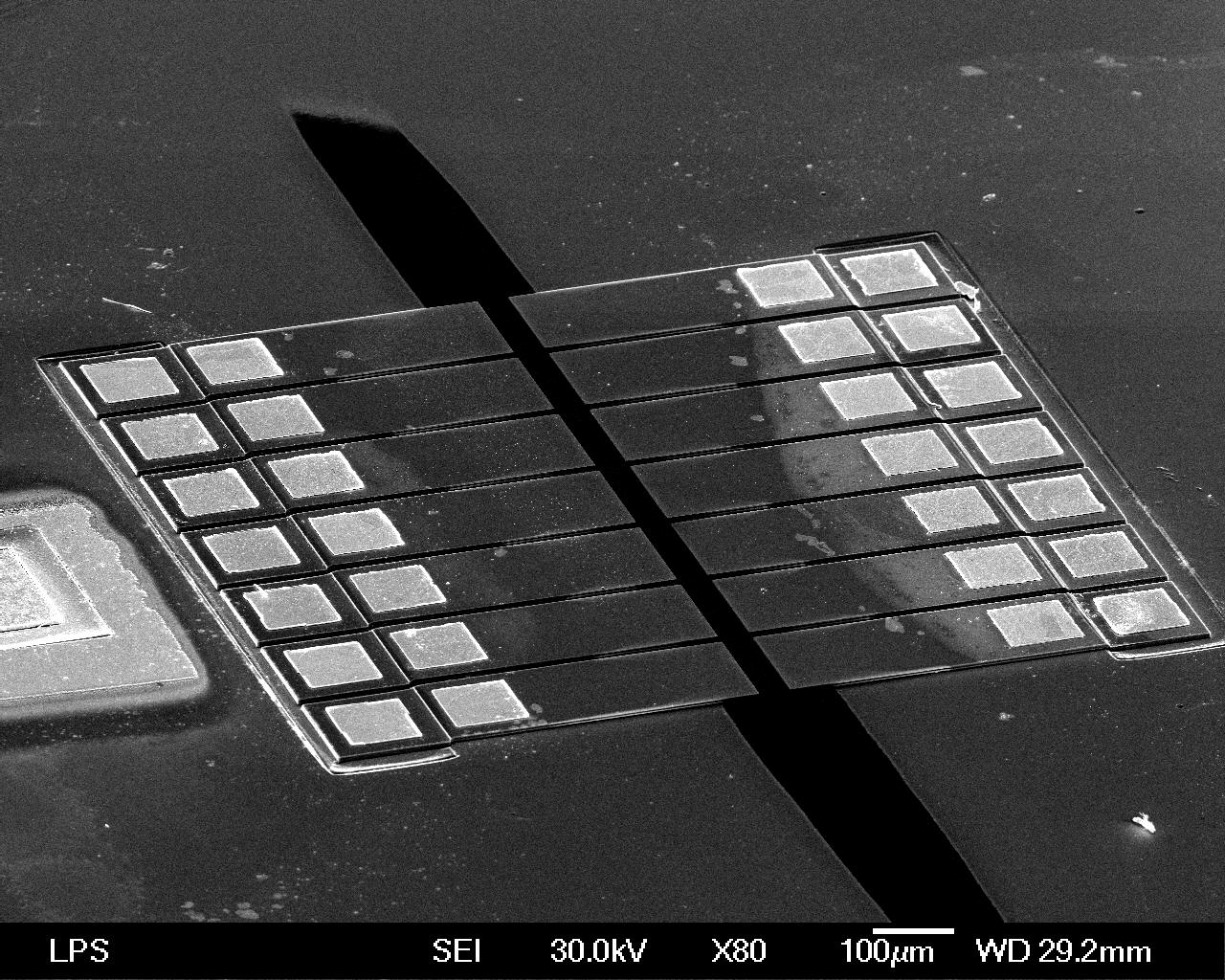 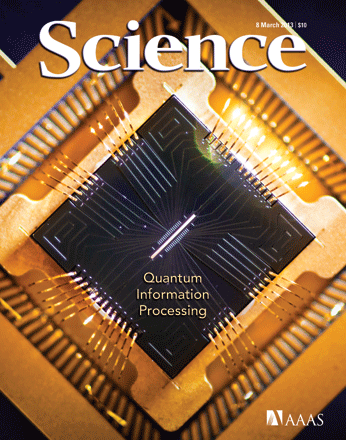 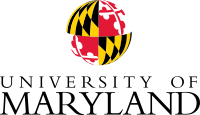 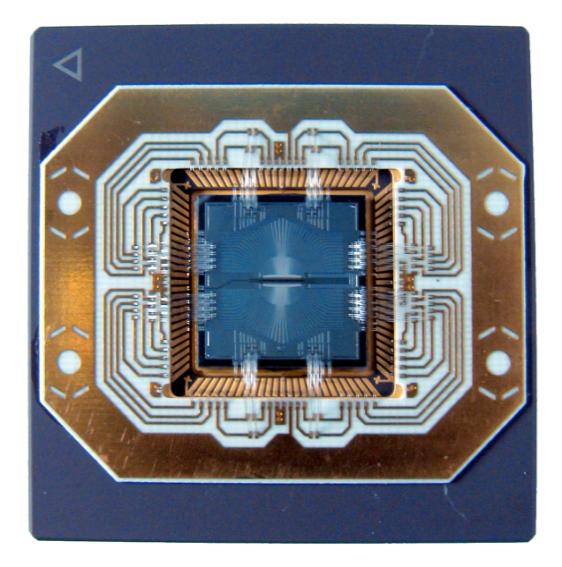 Univ. of
Maryland
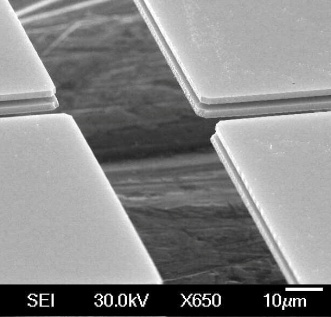 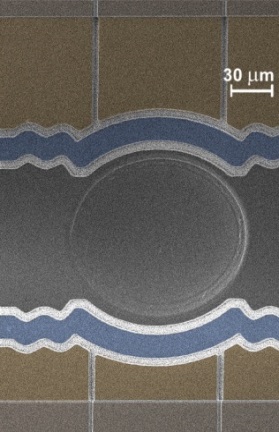 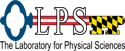 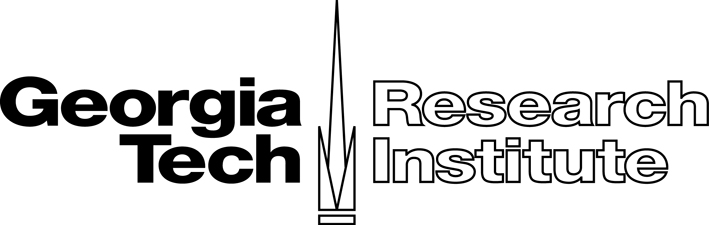 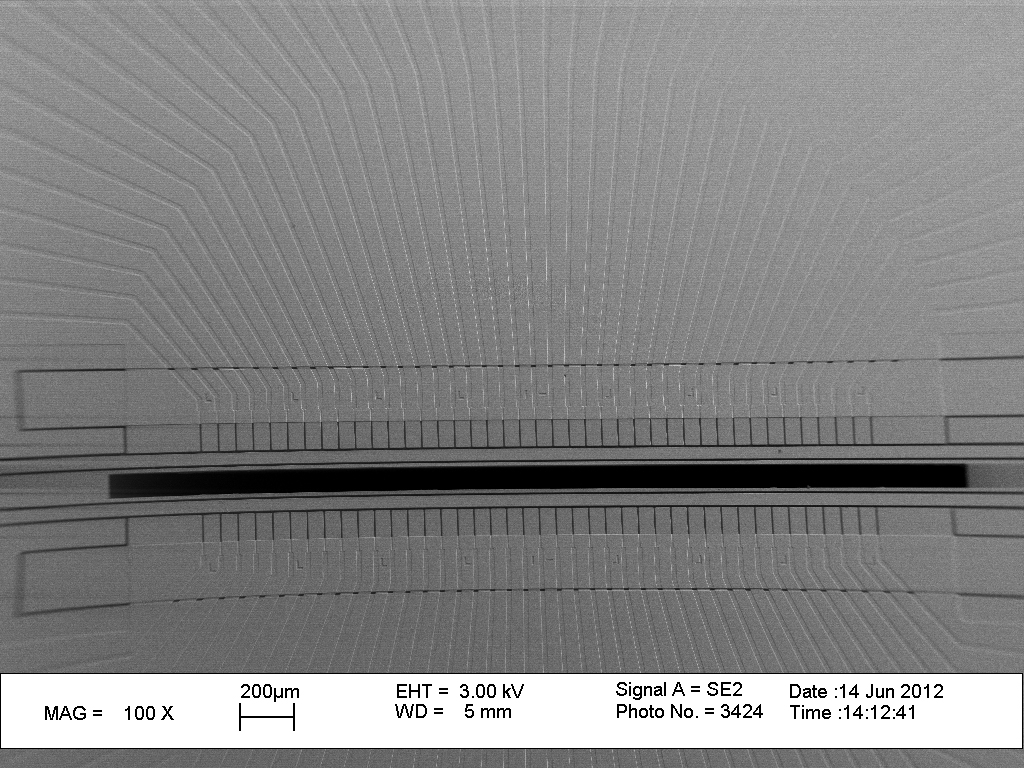 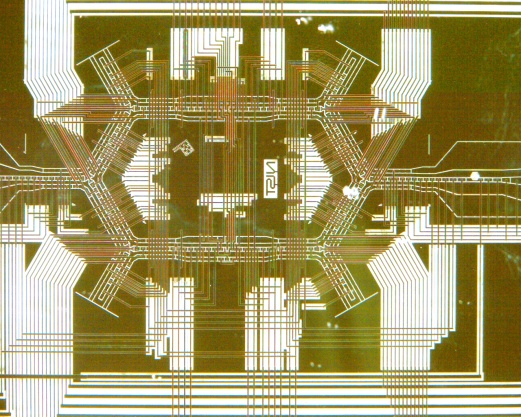 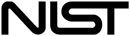 Boulder
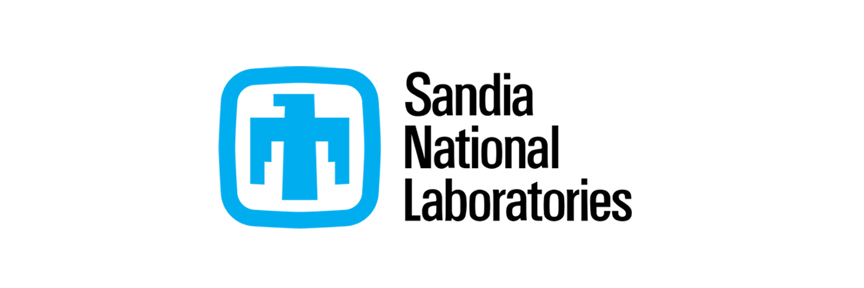 Ion Trap Quantum Networks
Local connections through the 
	Coulomb interaction


Shuttling atoms through space



Nonlocal connections 
	with photons
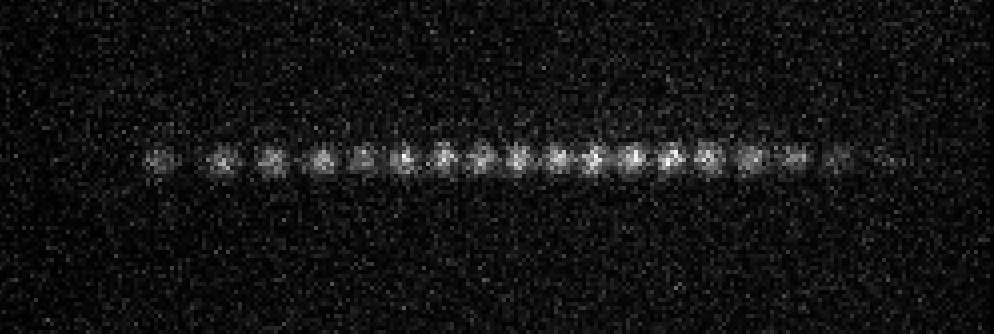 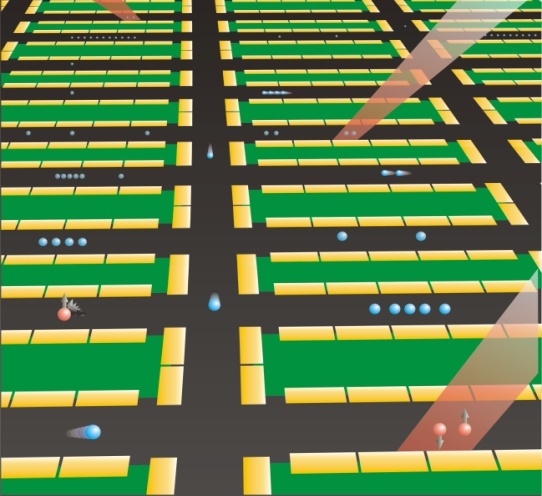 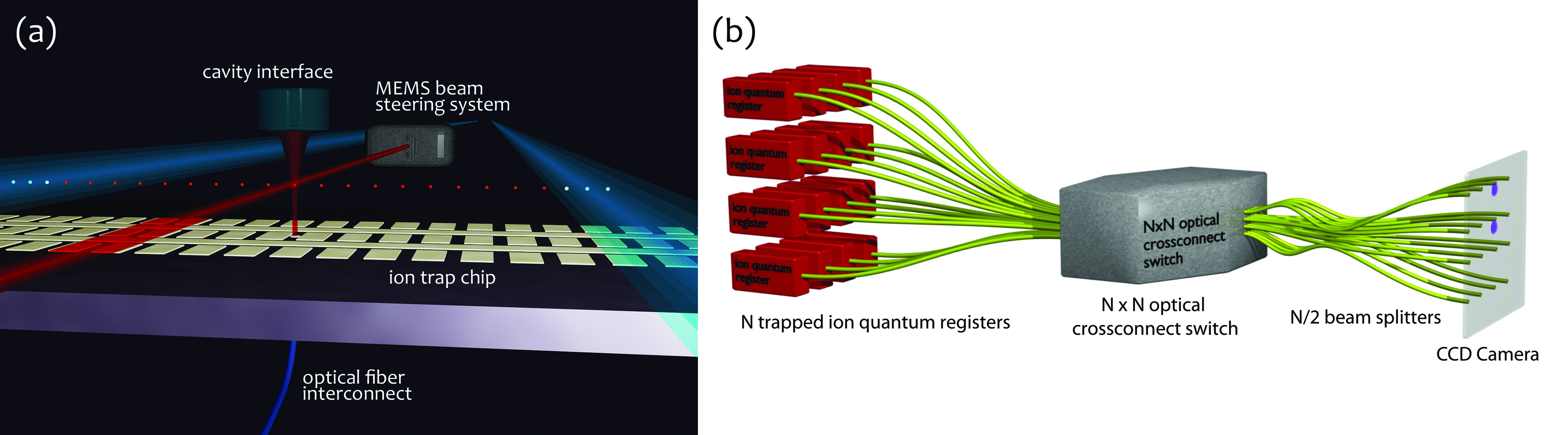 Given photon is collected
| = ||- + ||+

                  (post-selected)
Linking remote atoms with photons
optical pump to S1/2 (0,0) (msec)
promote to P1/2 (1,0) (psec)
wait for click(s)
mwaves (1,-1)→(0,0); (0,0) →(1,0); (1,1) →(0,0)
2P1/2
171Yb+
s-
s+
|
2
2S1/2
12 642 812 118 + 311B2 Hz
3
1
|
mwaves
Linking remote atoms with photons
50/50
PBS
50/50
PBS
Heralded coincident events (psuc=1/2):
(H1 & V2) or (V1 & H2)	→	|↓↑ - |↓↑
(H1 & V1) or (V2 & H2)	→	|↓↑ + |↓↑
(H1 & H1) or (H2 & H2)	→	|↓↓
(V1 & V1) or (V2 & V2)	→	|↑↑
V2
V1
H2
H1
50/50
BS
l/4
l/4
optical
fiber
Current:
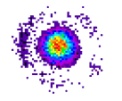 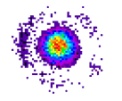 171Yb+ ion
171Yb+ ion
Simon & Irvine, PRL 91, 110405 (2003)
L.-M. Duan, et. al., QIC 4, 165 (2004)
Y. L. Lim, et al., PRL 95, 030505 (2005)
D. Moehring et al., Nature 449, 68 (2007)
Linking remote atoms with photons
50/50
PBS
50/50
PBS
Heralded coincident events (psuc=1/2):
(H1 & V2) or (V1 & H2)	→	|↓↑ - |↓↑
(H1 & V1) or (V2 & H2)	→	|↓↑ + |↓↑
(H1 & H1) or (H2 & H2)	→	|↓↓
(V1 & V1) or (V2 & V2)	→	|↑↑
V2
V1
H2
H1
50/50
BS
l/4
l/4
optical
fiber
Current:
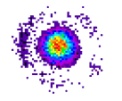 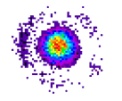 171Yb+ ion
171Yb+ ion
Simon & Irvine, PRL 91, 110405 (2003)
L.-M. Duan, et. al., QIC 4, 165 (2004)
Y. L. Lim, et al., PRL 95, 030505 (2005)
D. Moehring et al., Nature 449, 68 (2007)
C. Hong, Z. Ou & L. Mandel, PRL 59, 2044 (1987)
C. Simon and W. Irvine, PRL 91, 110405 (2003)
D. Moehring, et al., Nature 449, 68 (2007)
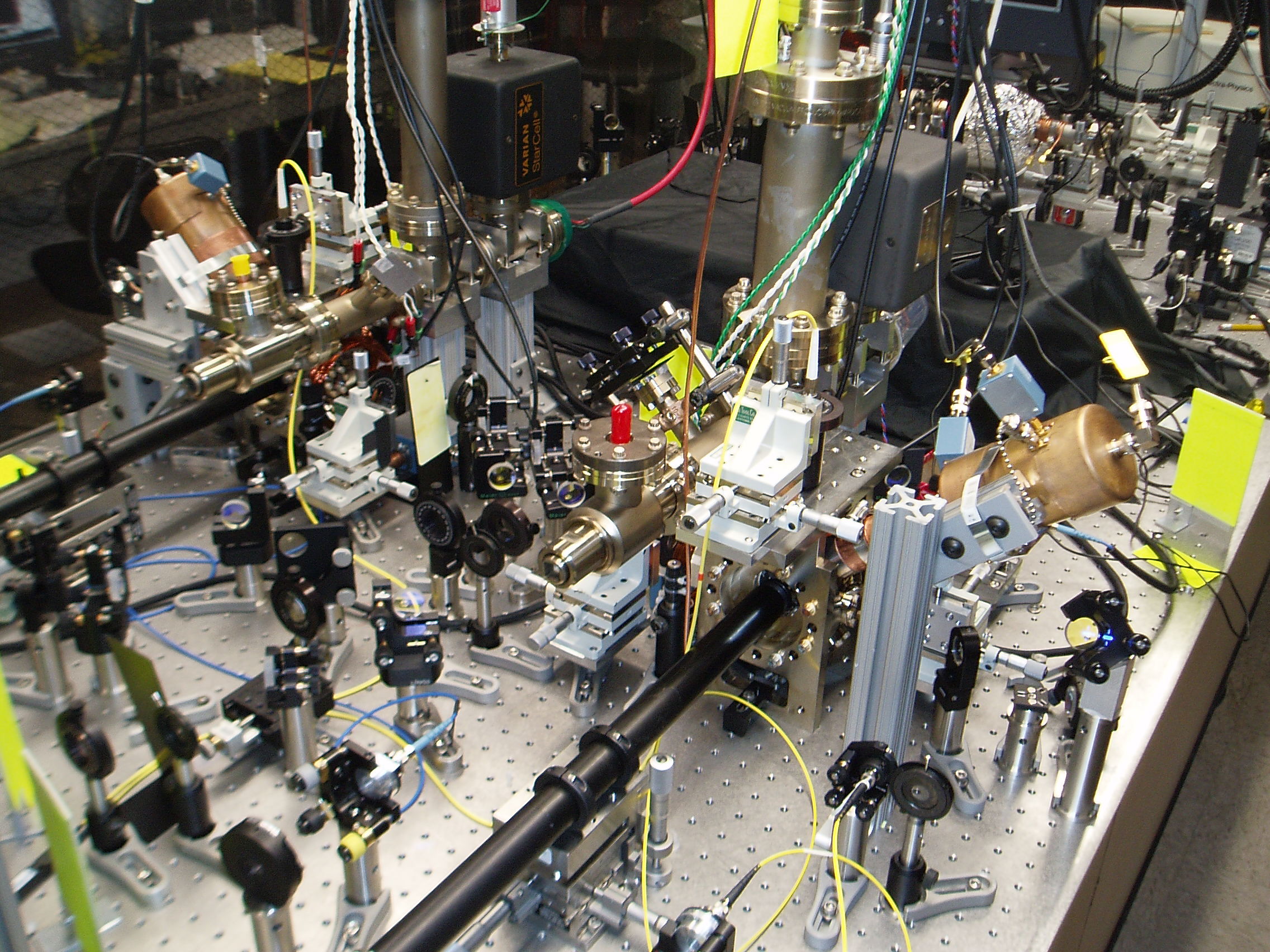 Quantum Teleportation
Detect coincident event:
|| - ||
qubit uploaded to ion #1
| + |
if |+ then atom #2 in | + |
if |- then atom #2 in | - |
Measure 
atom #1
|+ or |-
atom #2 in known state
| + |
S. Olmschenk, et al., Science 323, 486 (2009)
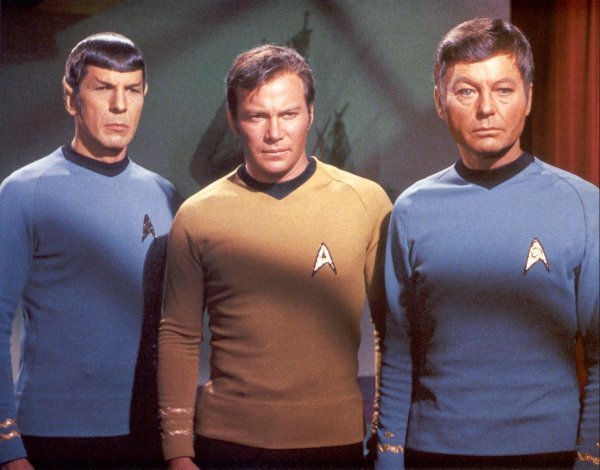 we need more atoms..
and more time
Integration of local gates with remote entanglement
State
↓↓↓
???
?(↓↑ - ↑↓)
↓(↓↑ - ↑↓)
((   ))
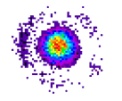 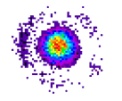 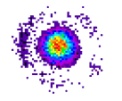 (↓↓ + ↑↑)↑ - (↓↑ - ↑↓)↓
3-particle entanglement
Fidelity ~ 85%
Rate ~ 2 Hz
1m
Hybrid quantum gate scheme
171Yb+
138Ba+
Excite 138Ba+ ion
(must repeat without disturbing 171Yb+)

Generate red photon


Execute swap gate between
138Ba+ and 171Yb+ 


171Yb+ qubit entangled 
       with red photon
493.4nm
649.7nm
s+/s-
355nm
532nm
/
649.7nm
s+/s-
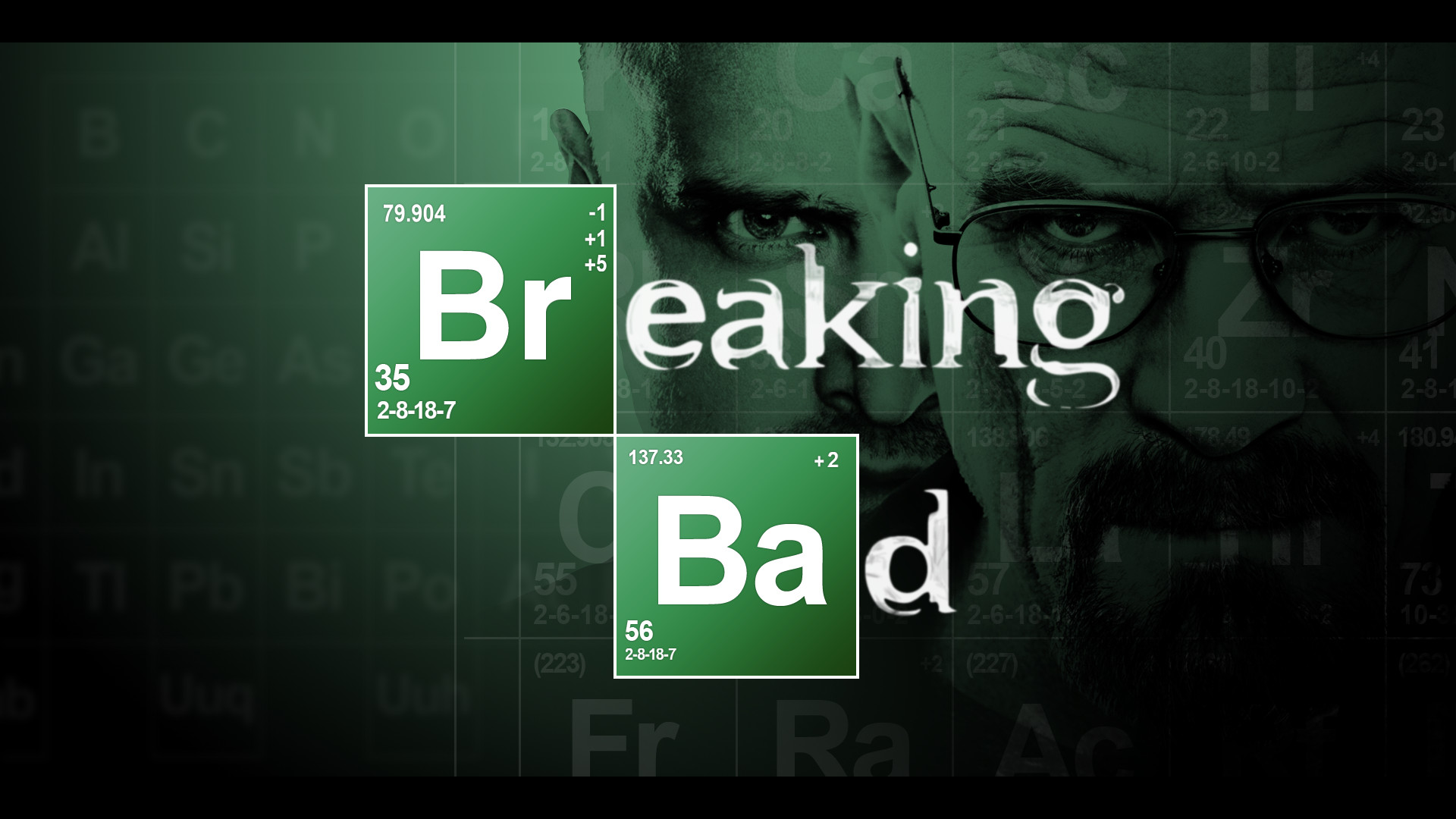 +
Large scale vision (103 – 106 atomic qubits?)
N collection
fibers
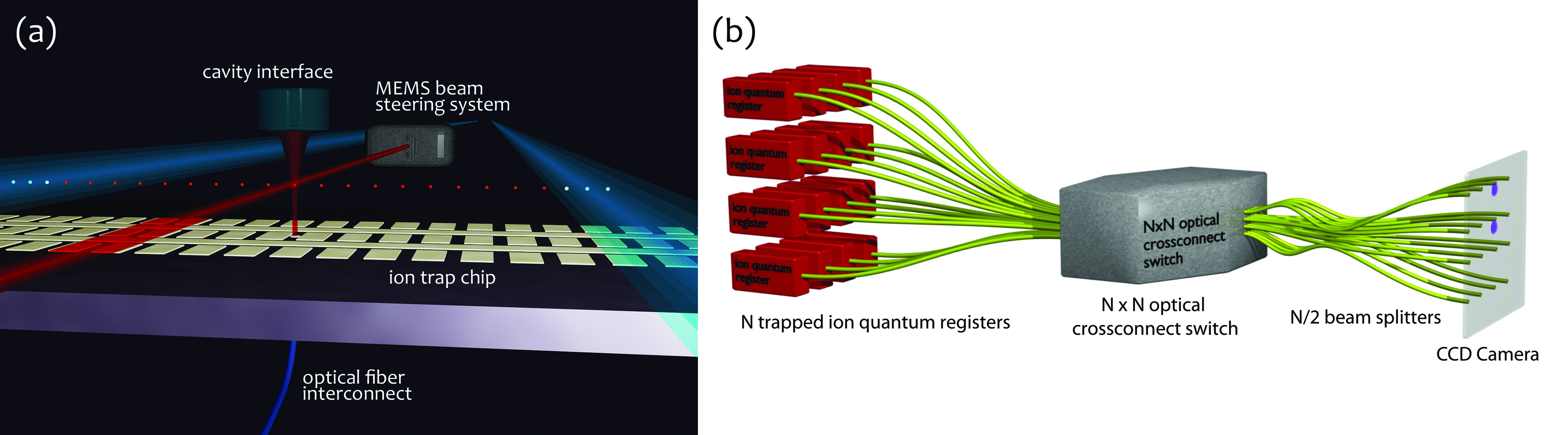 N/2 beam
splitters
N × N optical
crossconnect 
switch
N trapped ion
quantum registers
CCD camera
C.M., et al., ArXiv 1208.0391 (2012)
[Speaker Notes: OPTICAL!!!]
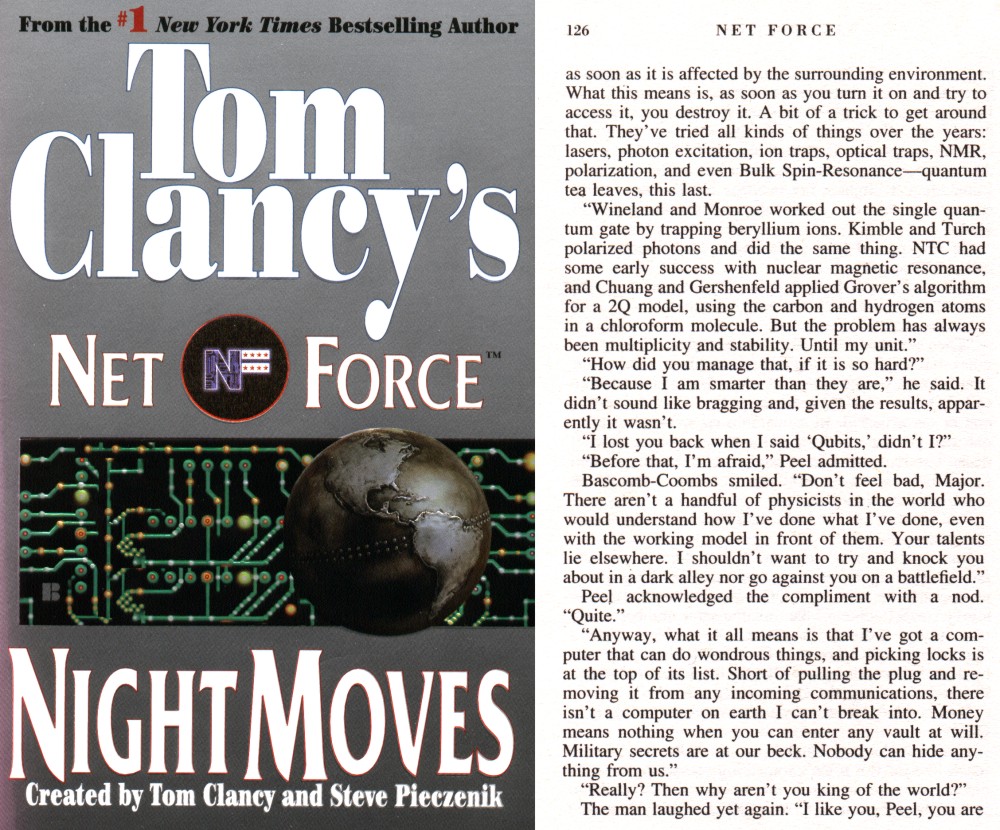 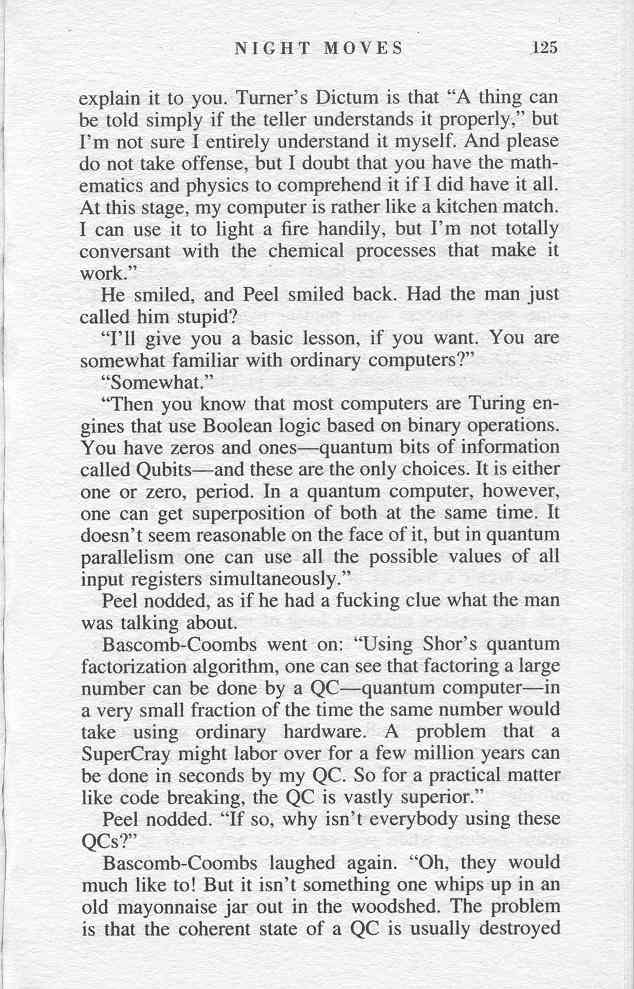 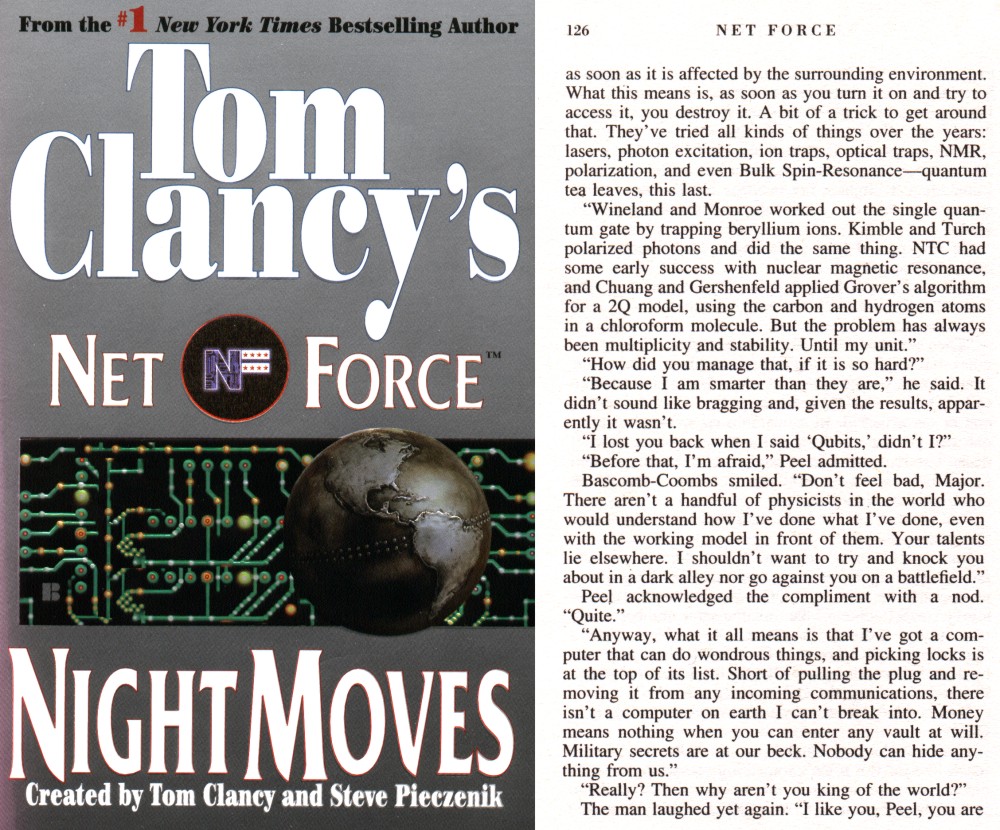 [Speaker Notes: Clancy’s Hero has figured out how to do it, he is “smarter than everyone else”

AND what makes QIS exciting is the smart people getting in the field, including young students from engineering etc..]
Quantum Information Hardware
Semiconductors
quantum dots
2D electron gases
Individual atoms and photons
trapped ions
atoms in optical lattices
cavity-QED
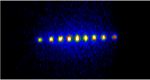 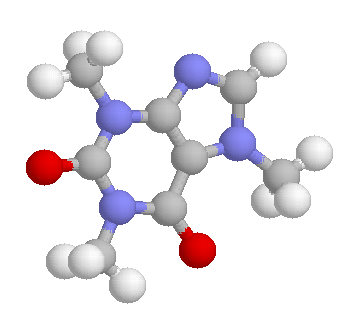 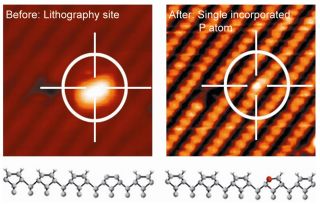 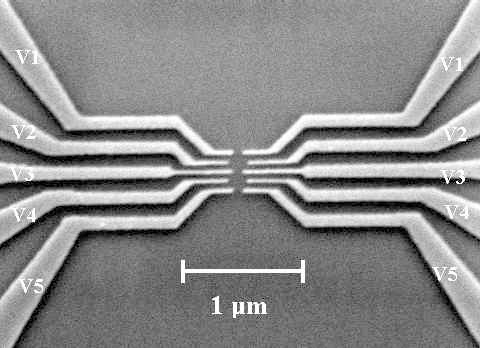 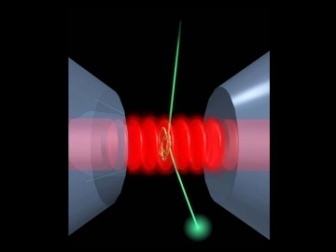 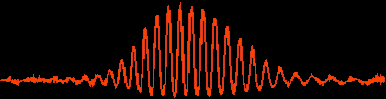 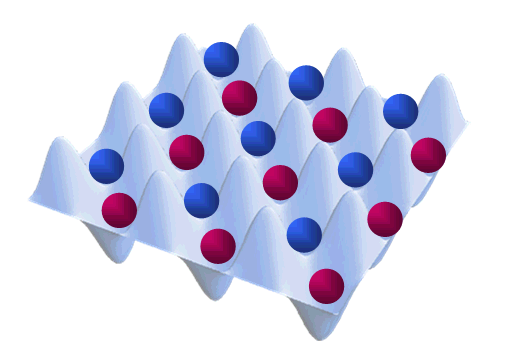 Other condensed-matter
single atomic defects in glass (NV-diamond)
single phosphorus atoms in silicon
Superconductors
Cooper-pair boxes (charge qubits)
rf-SQUIDS (flux qubits)
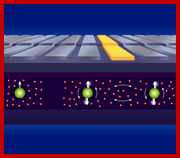 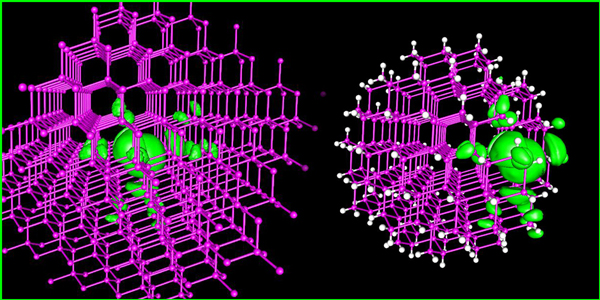 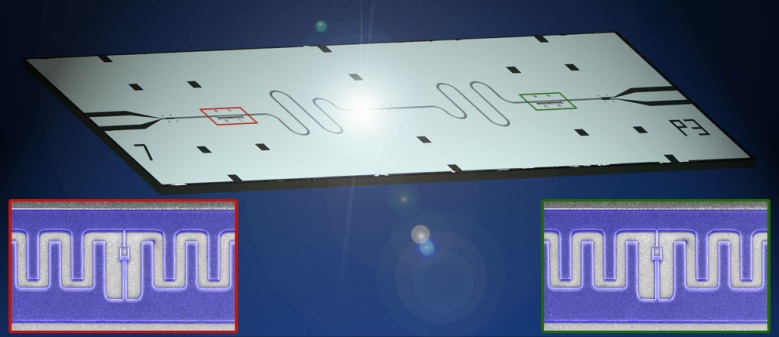 [Speaker Notes: Latt LeHaye
Britton Lourdes]
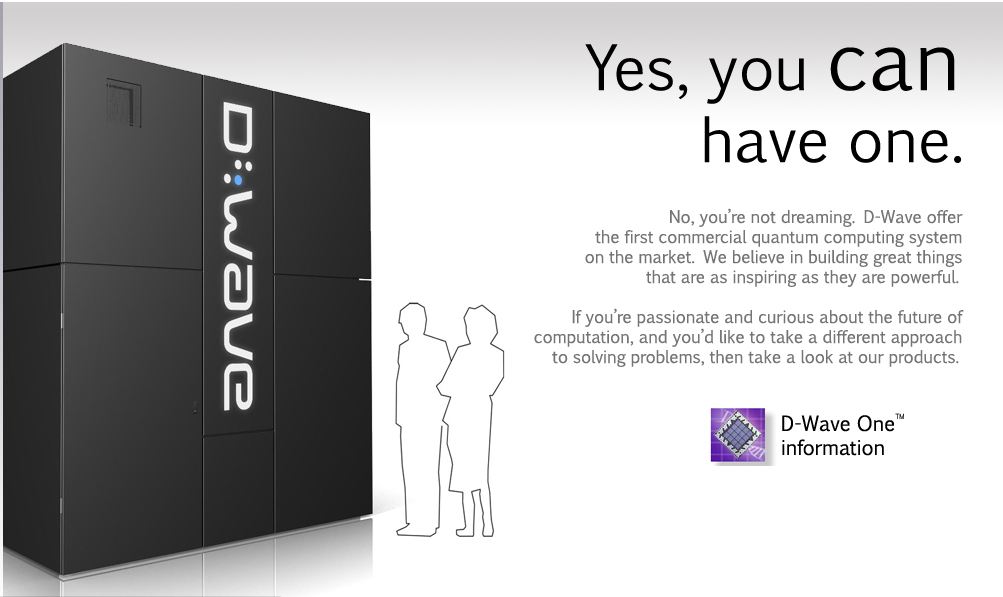 [Speaker Notes: BUT MAYBE NOT THESE GUYS! 
You may have heard about D-Wave, the company that claims to have already produced a quantum computer
They are learning, the hard way, that making a quantum system big is very difficult]
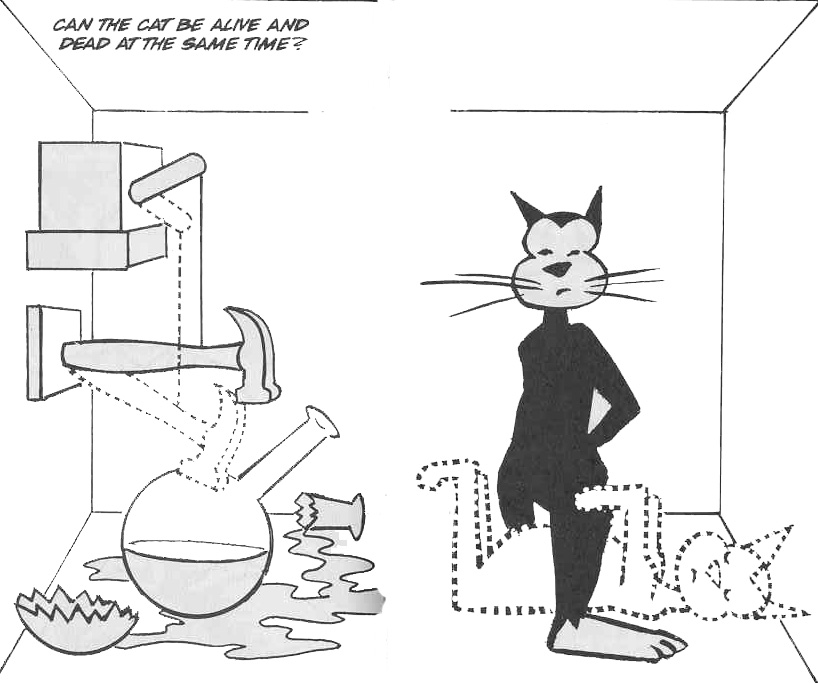 Schrödinger’s Cat (1935)
|did decay               +      |didn’t decay
|Alive                                     |Dead
[Speaker Notes: Whatever the platform, we look to extend the reach of quantum systems..

To perhaps better understand the imaginary line between quantum and classical!]
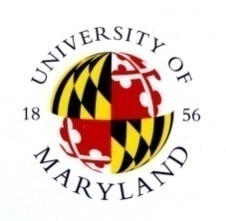 JOINT
QUANTUM
INSTITUTE
www.iontrap.umd.edu
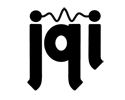 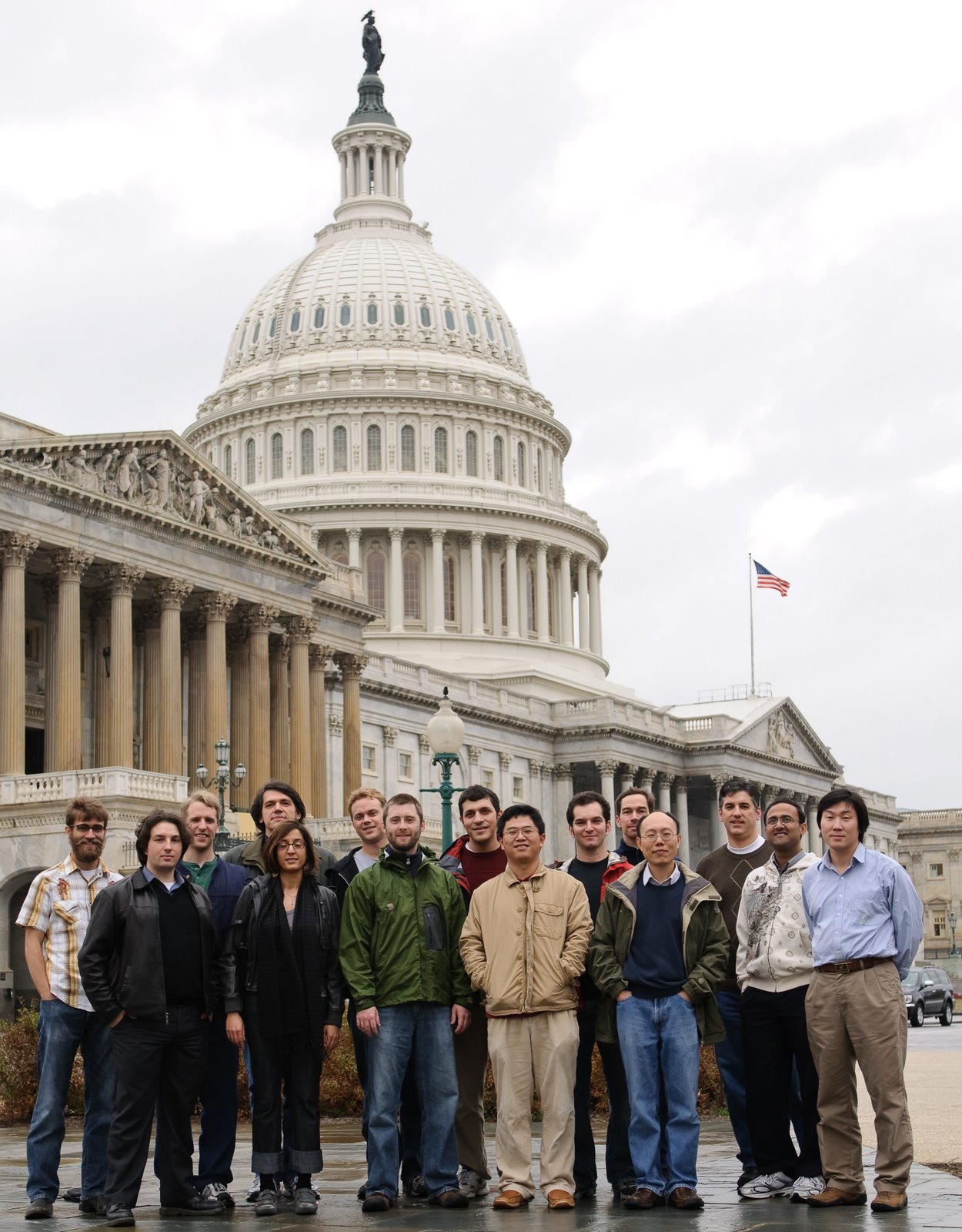 Grad Students
David Campos
Clay Crocker
Shantanu Debnath
Caroline Figgatt
Dave Hayes  (Sydney)
David Hucul
Volkan Inlek
Rajibul Islam (Harvard)
Aaron Lee
Kale Johnson
Simcha Korenblit
Andrew Manning
Jonathan Mizrahi
Crystal Senko
Jake Smith
Ken Wright
Postdocs 
Susan Clark (Sandia)
Wes Campbell (UCLA)
Taeyoung Choi
Chenglin Cao
Brian Neyenhuis
Phil Richerme
Grahame Vittorini

Collaborators 
Luming Duan
Howard Carmichael
Jim Freericks
Alexey Gorshkov
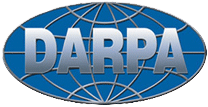 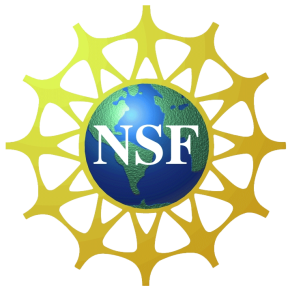 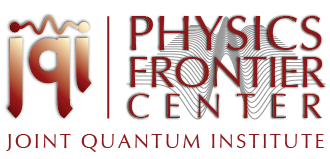 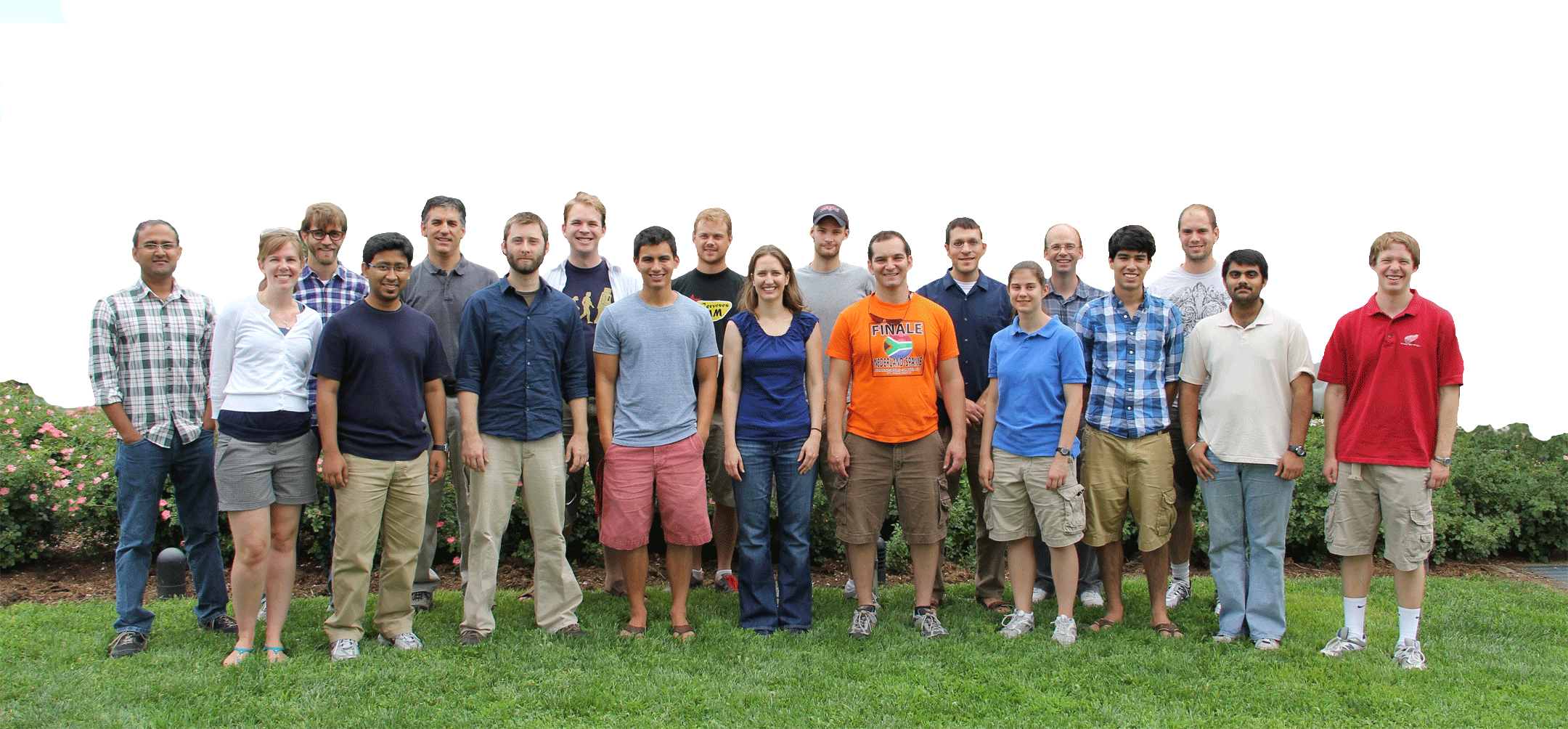 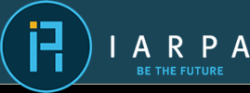 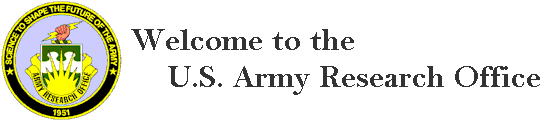 Undergrads
Daniel Brennan
Geoffrey Ji
Katie Hergenreder
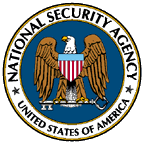 ARO
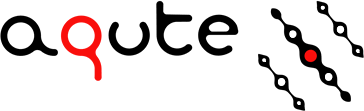 NSA